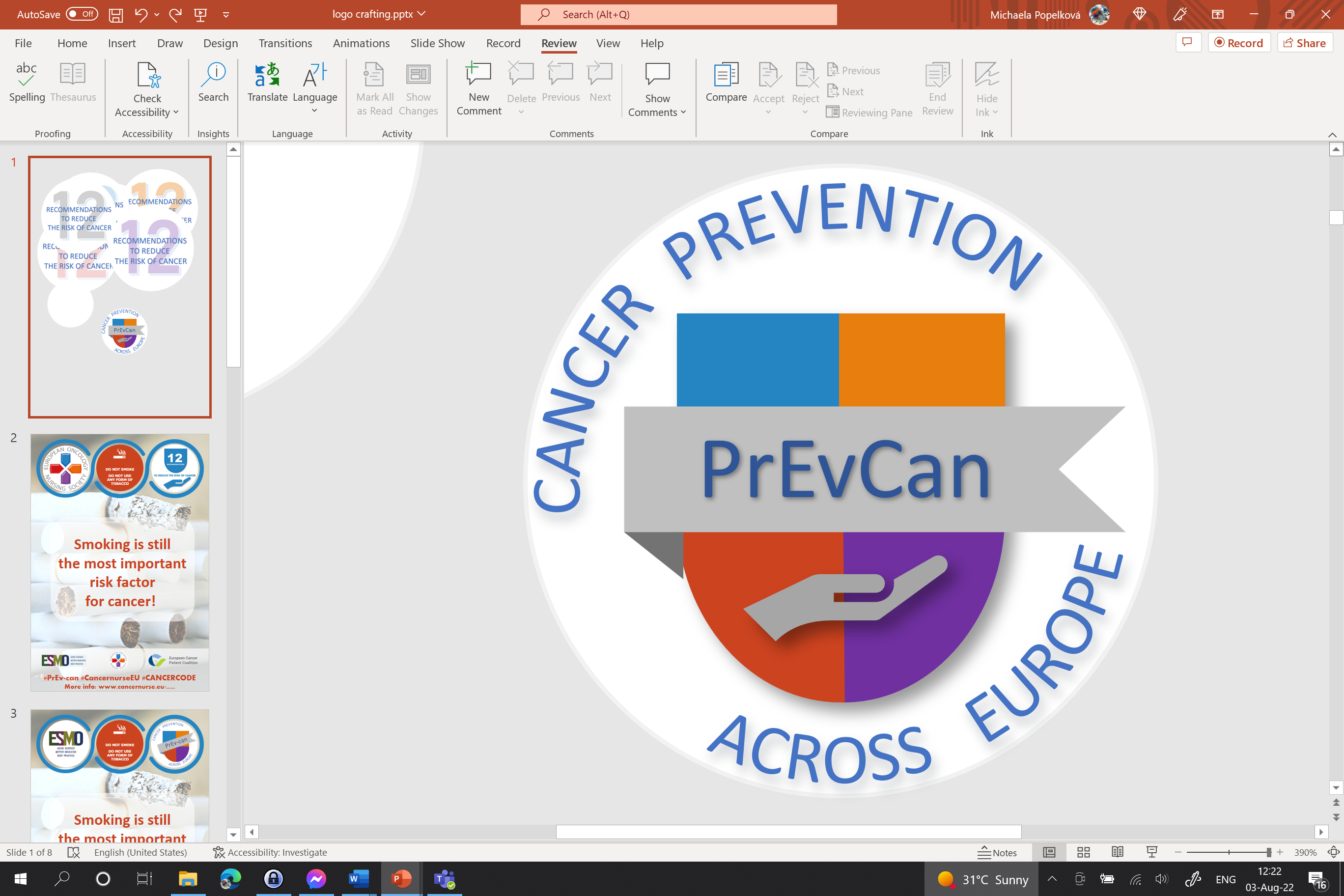 SDFGSG
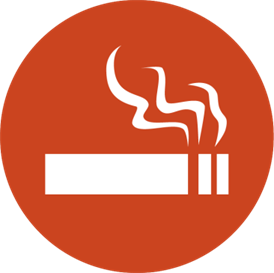 ÄRA SUITSETA
cÄRA KASUTA ÜHTEGI TUBAKATOODET
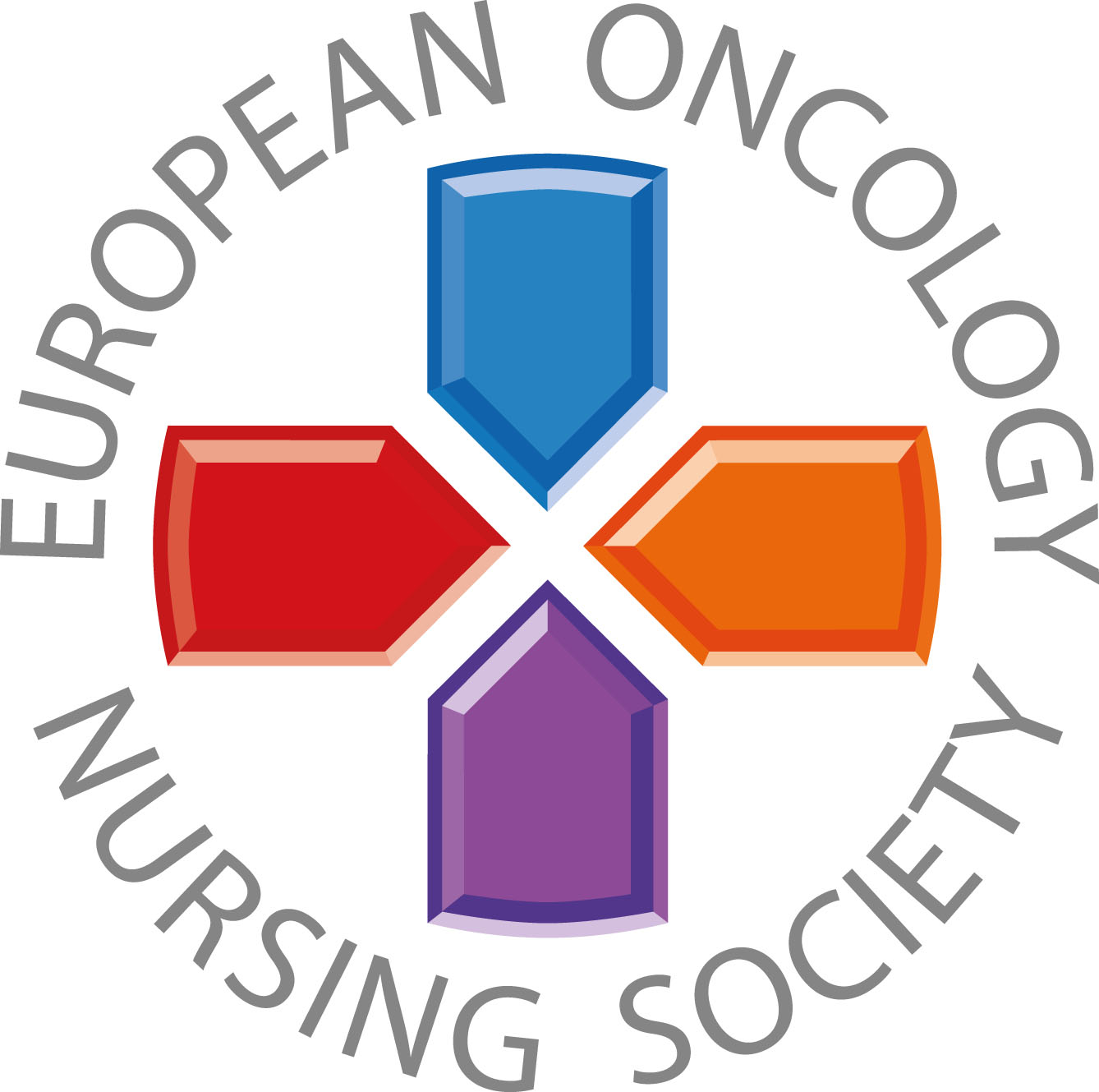 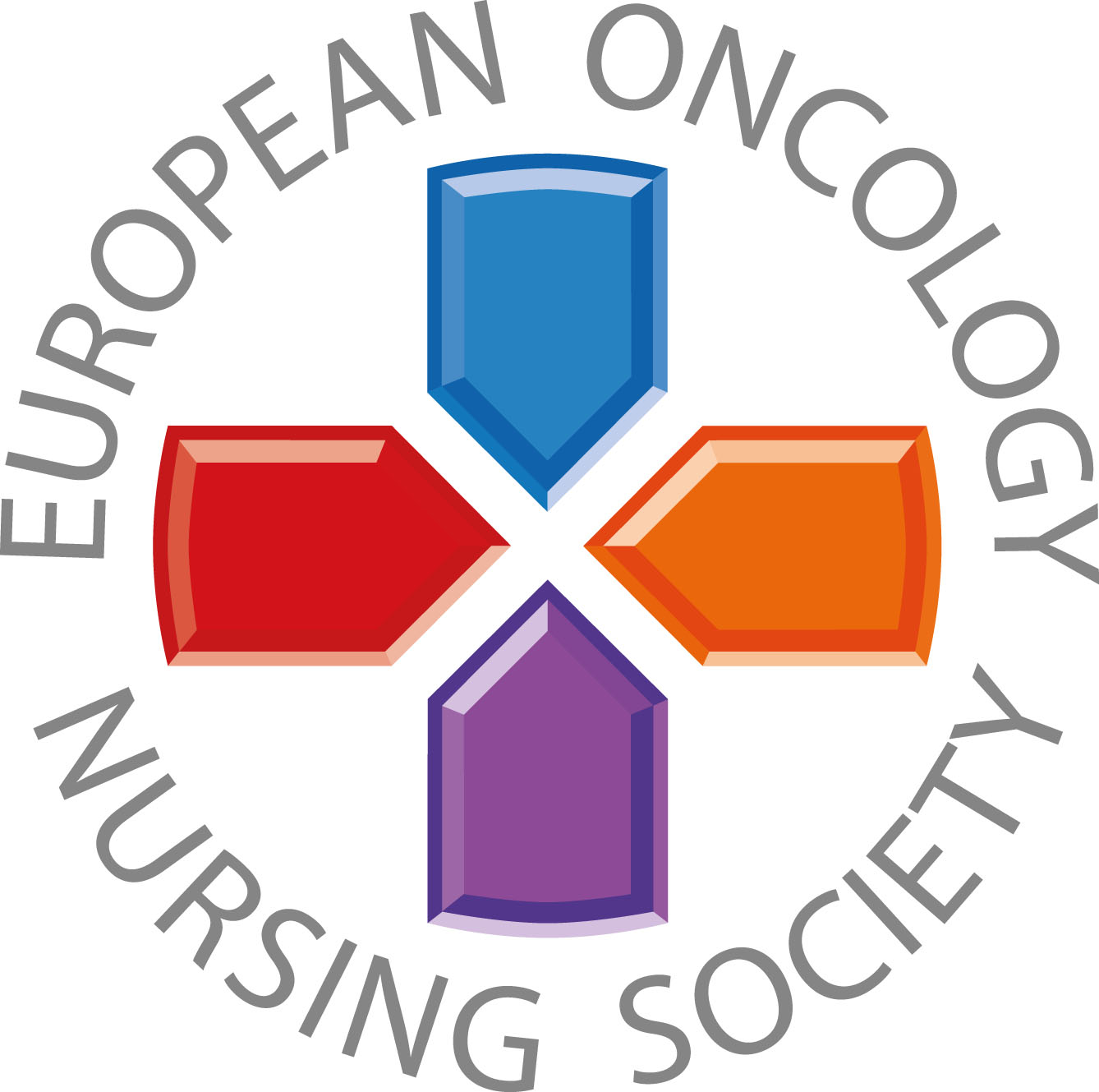 Sõnumid elanikkonnale
#PrEvCan #CANCERCODE
PrEvCan kampaania algatas EONS ja seda viiakse läbi koostöös kampaania peamise partneri ESMOga. Rohkem infot: www.cancernurse.eu/prevcan
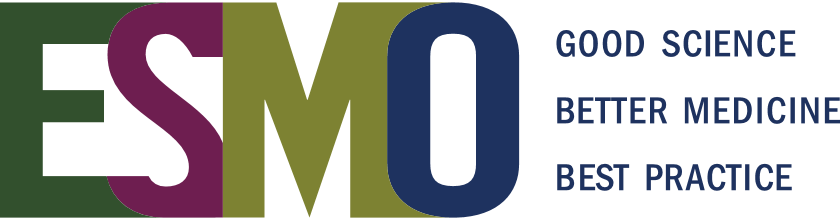 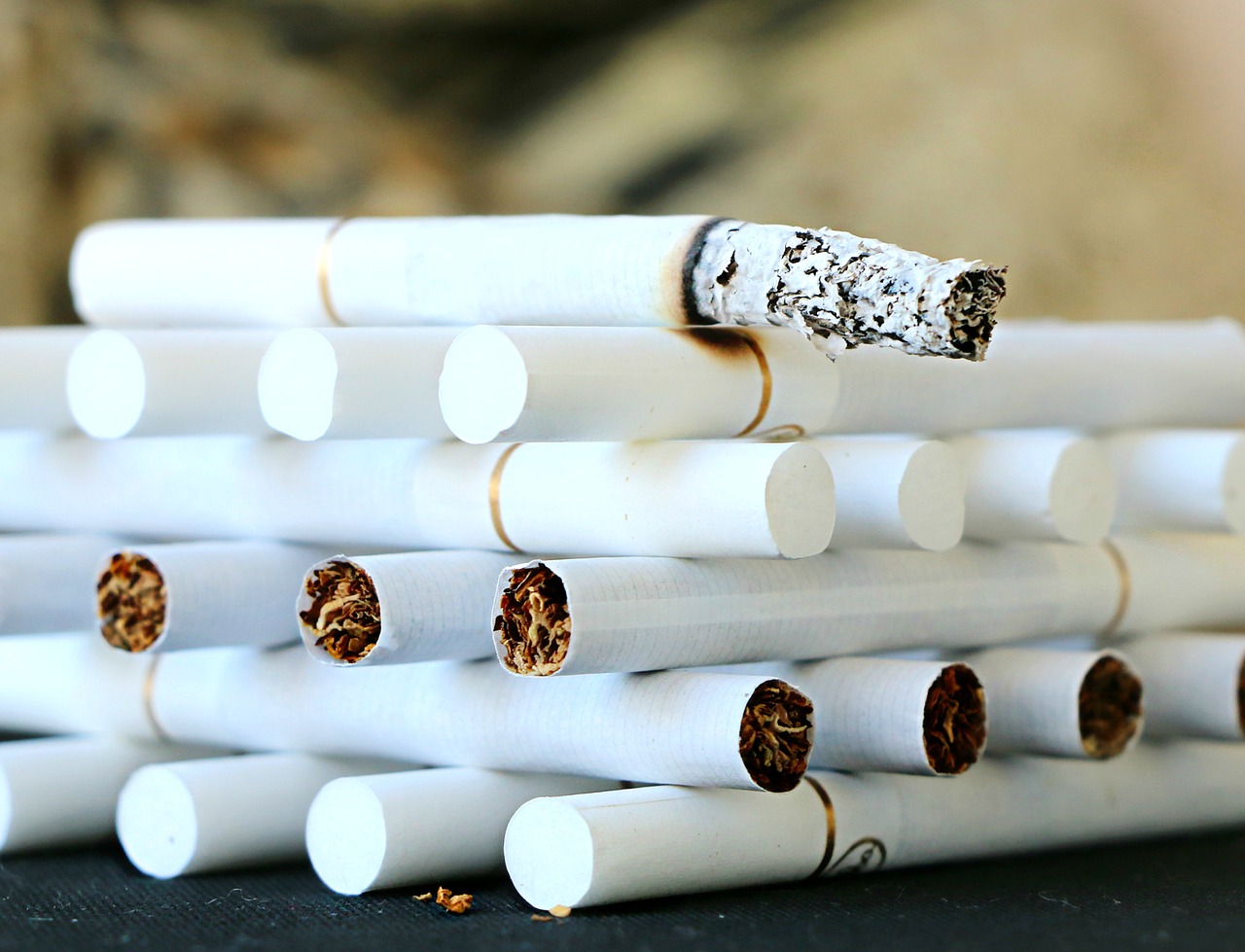 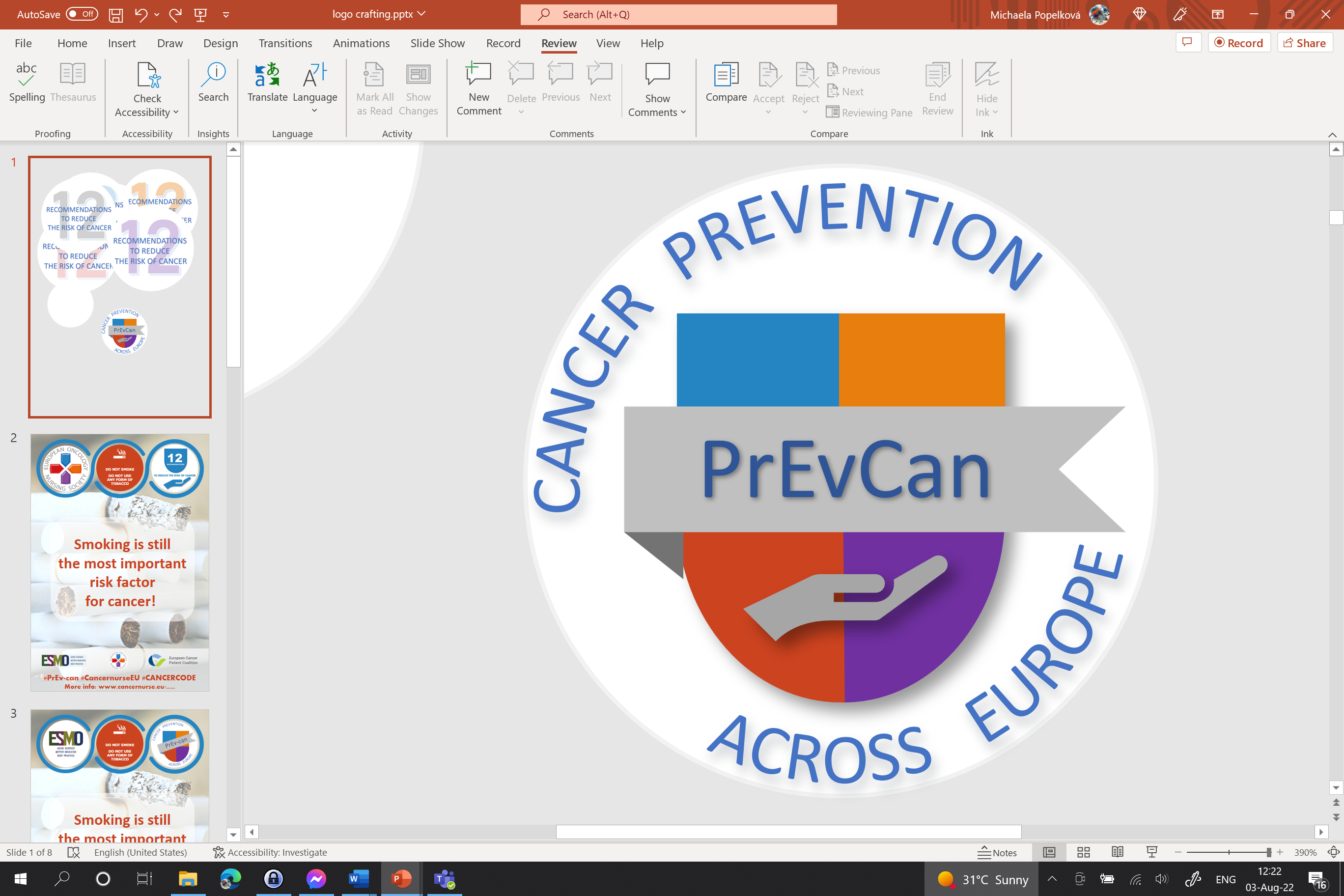 SDFGSG
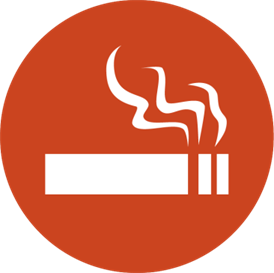 Sisesta siia oma organisatsiooni logo
ÄRA SUITSETA
cÄRA KASUTA ÜHTEGI TUBAKATOODET
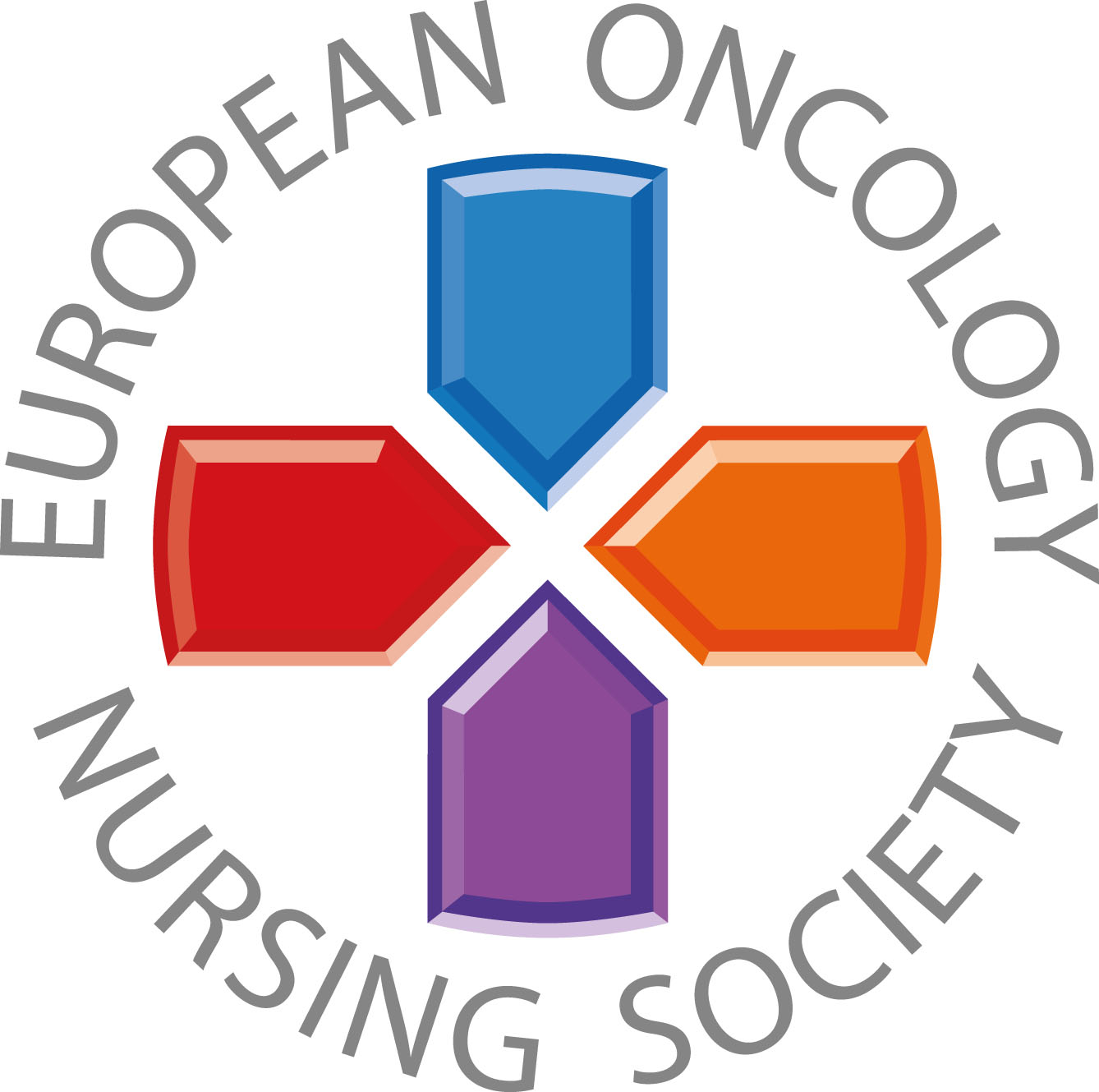 Suitsetamine on endiselt vähktõve suurim riskitegur
#PrEvCan #CANCERCODE
PrEvCan kampaania algatas EONS ja seda viiakse läbi koostöös kampaania peamise partneri ESMOga. Rohkem infot: www.cancernurse.eu/prevcan
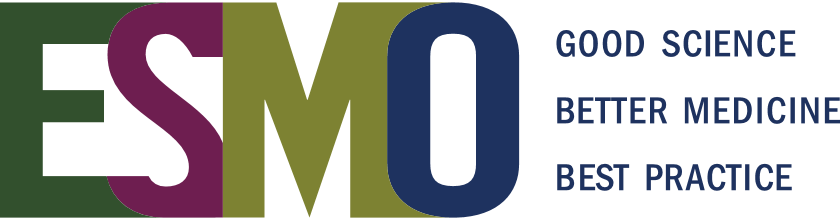 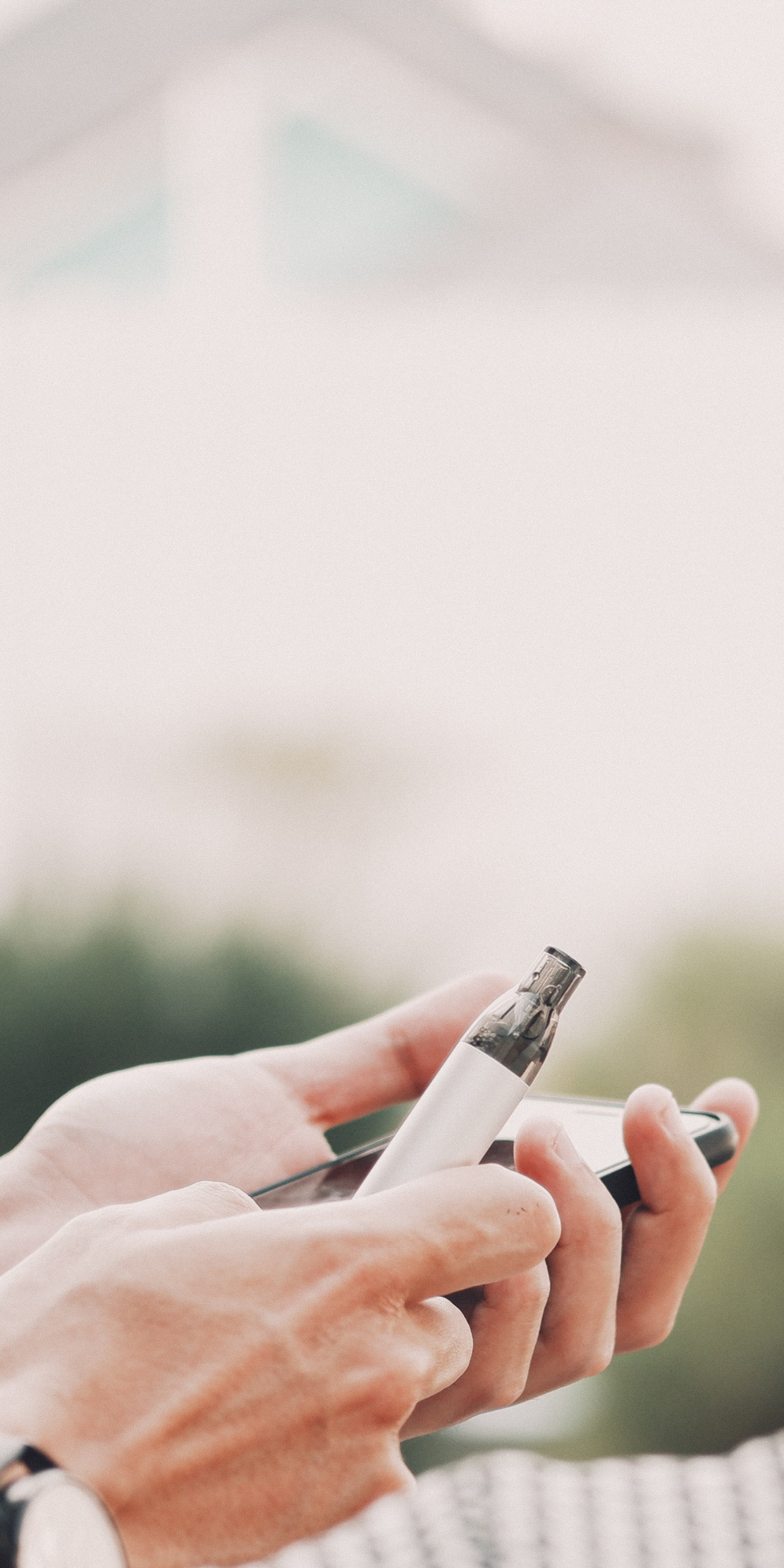 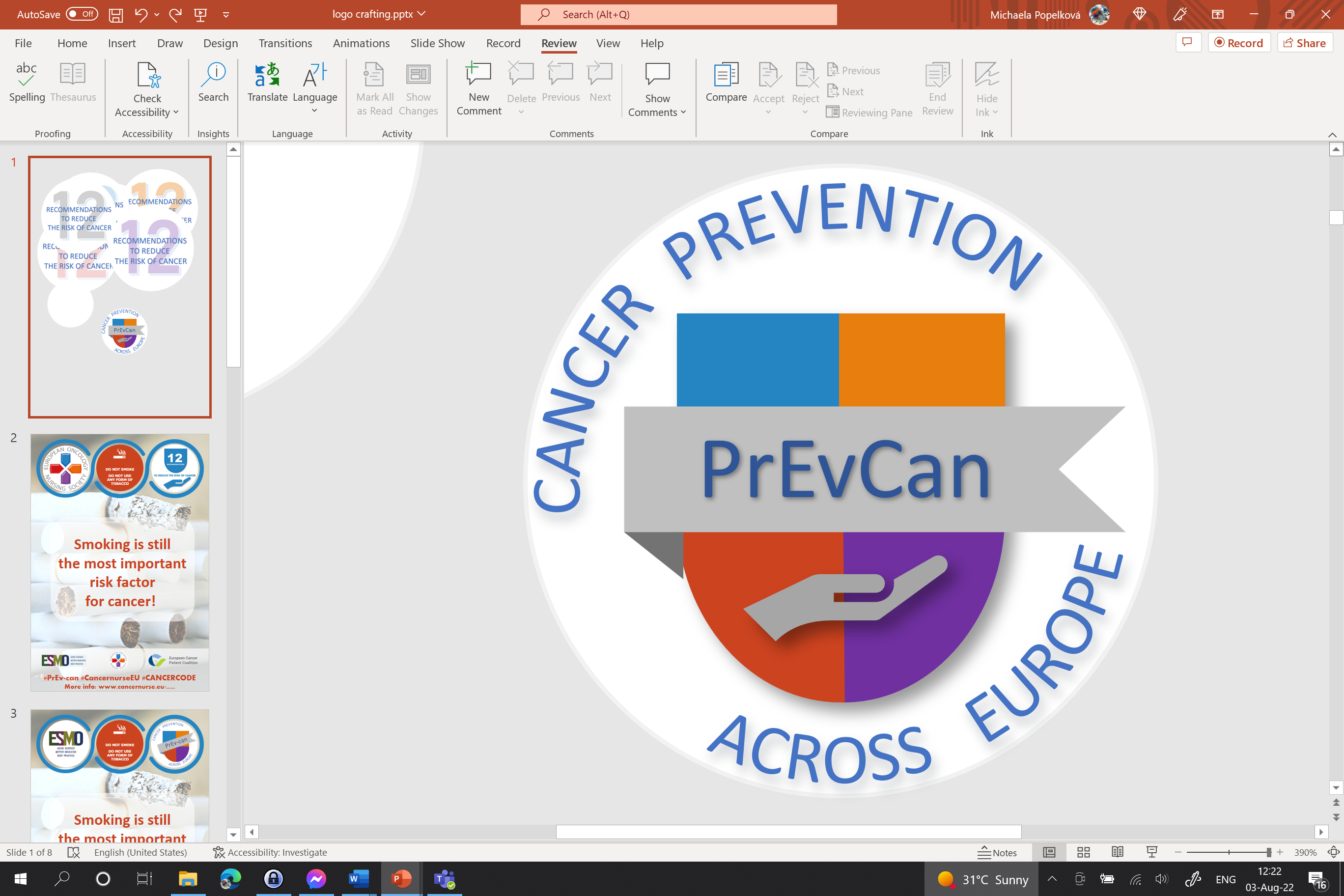 SDFGSG
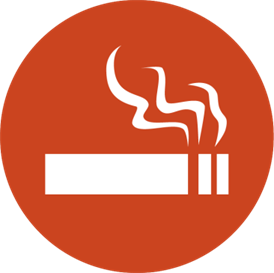 Sisesta siia oma organisatsiooni logo
ÄRA SUITSETA
cÄRA KASUTA ÜHTEGI TUBAKATOODET
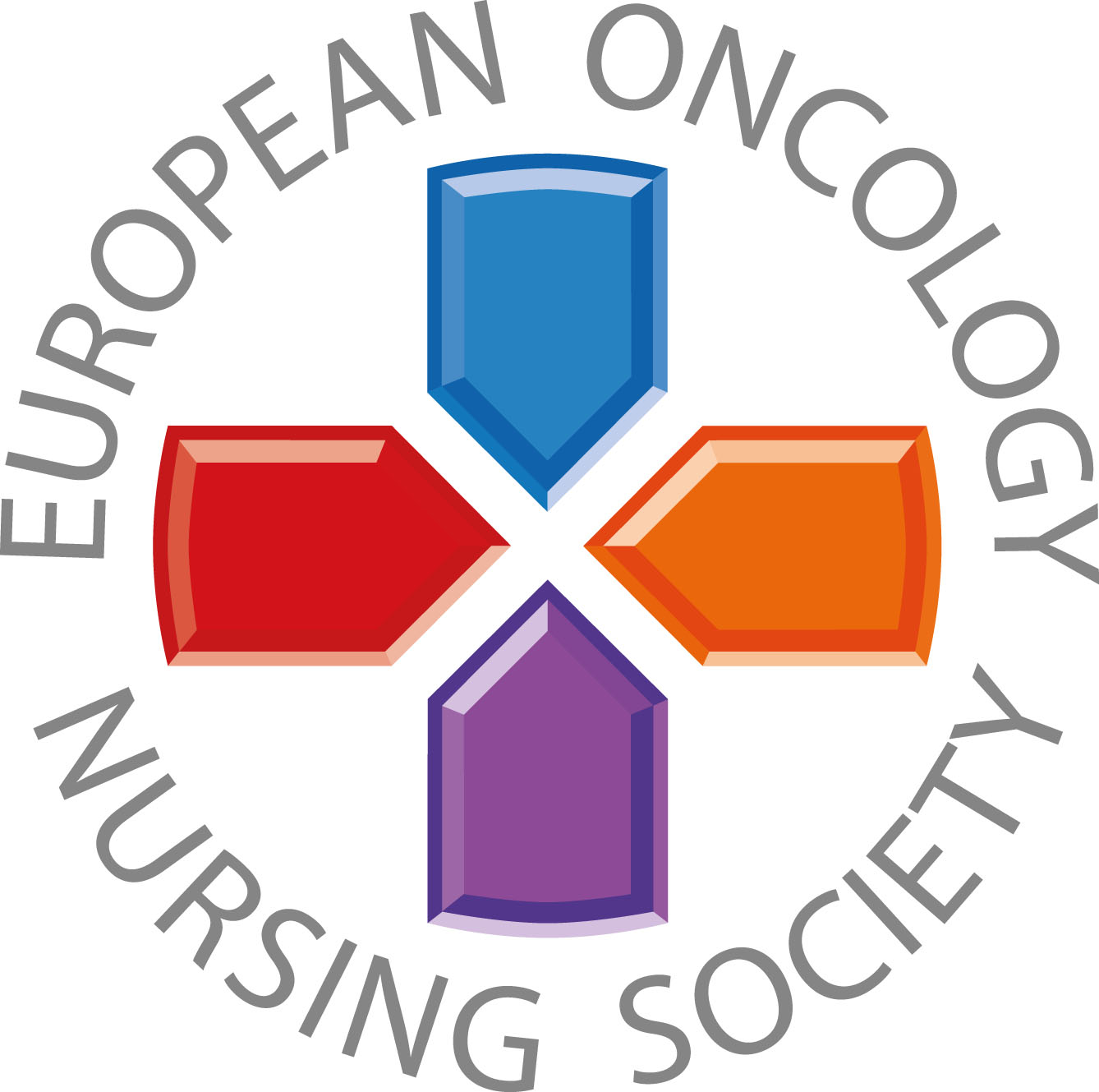 Enamik e-sigarette sisaldavad nikotiini ja tekitavad seetõttu sõltuvust
#PrEvCan #CANCERCODE
PrEvCan kampaania algatas EONS ja seda viiakse läbi koostöös kampaania peamise partneri ESMOga. Rohkem infot: www.cancernurse.eu/prevcan
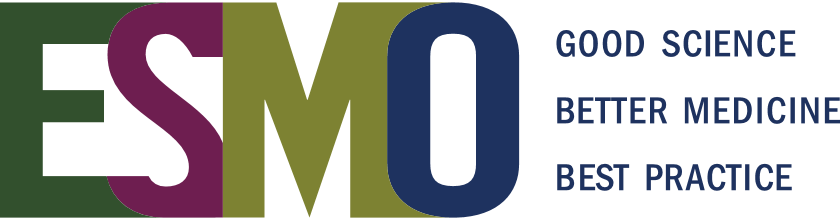 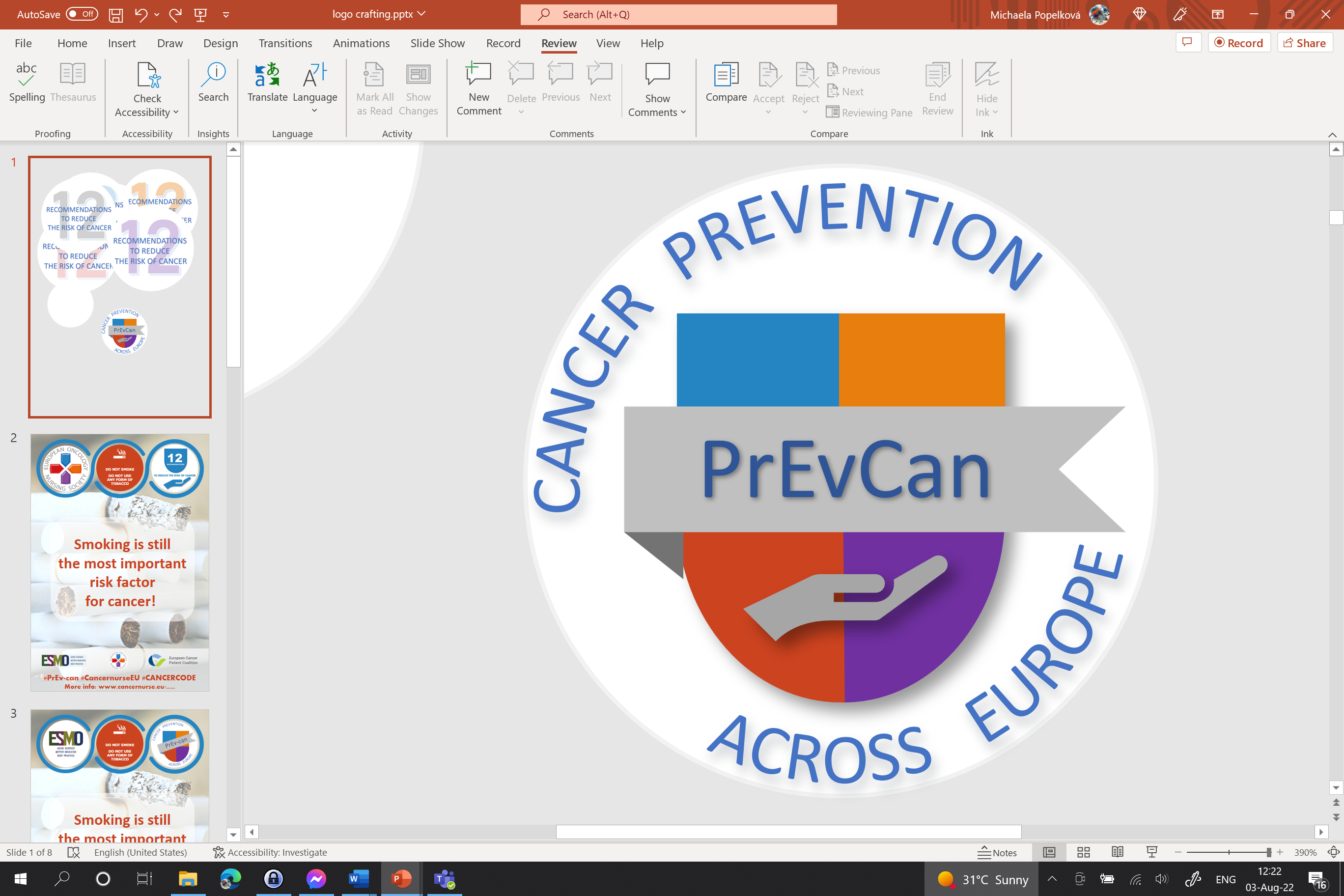 SDFGSG
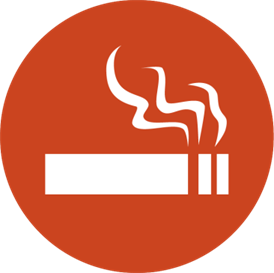 Sisesta siia oma organisatsiooni logo
ÄRA SUITSETA
cÄRA KASUTA ÜHTEGI TUBAKATOODET
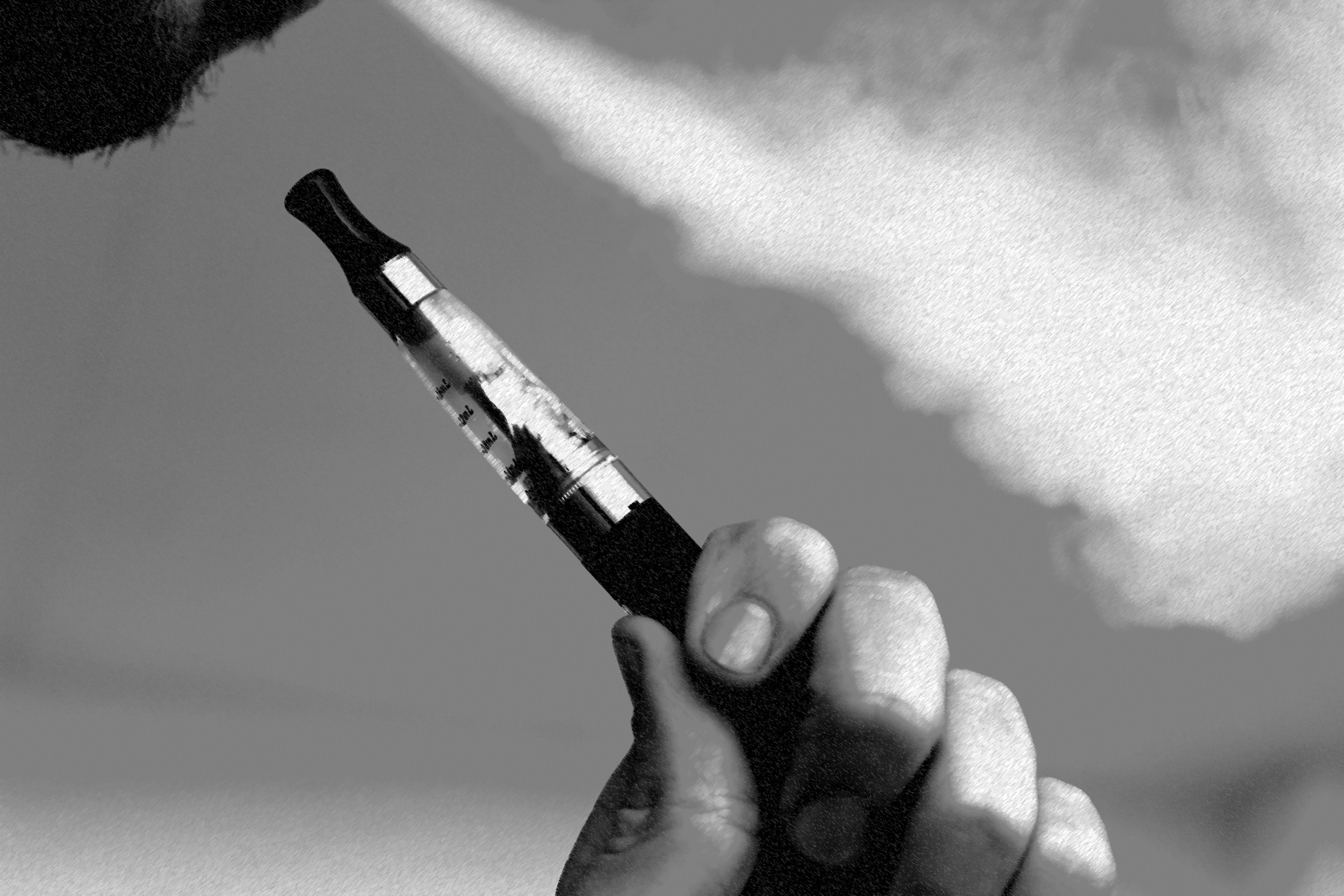 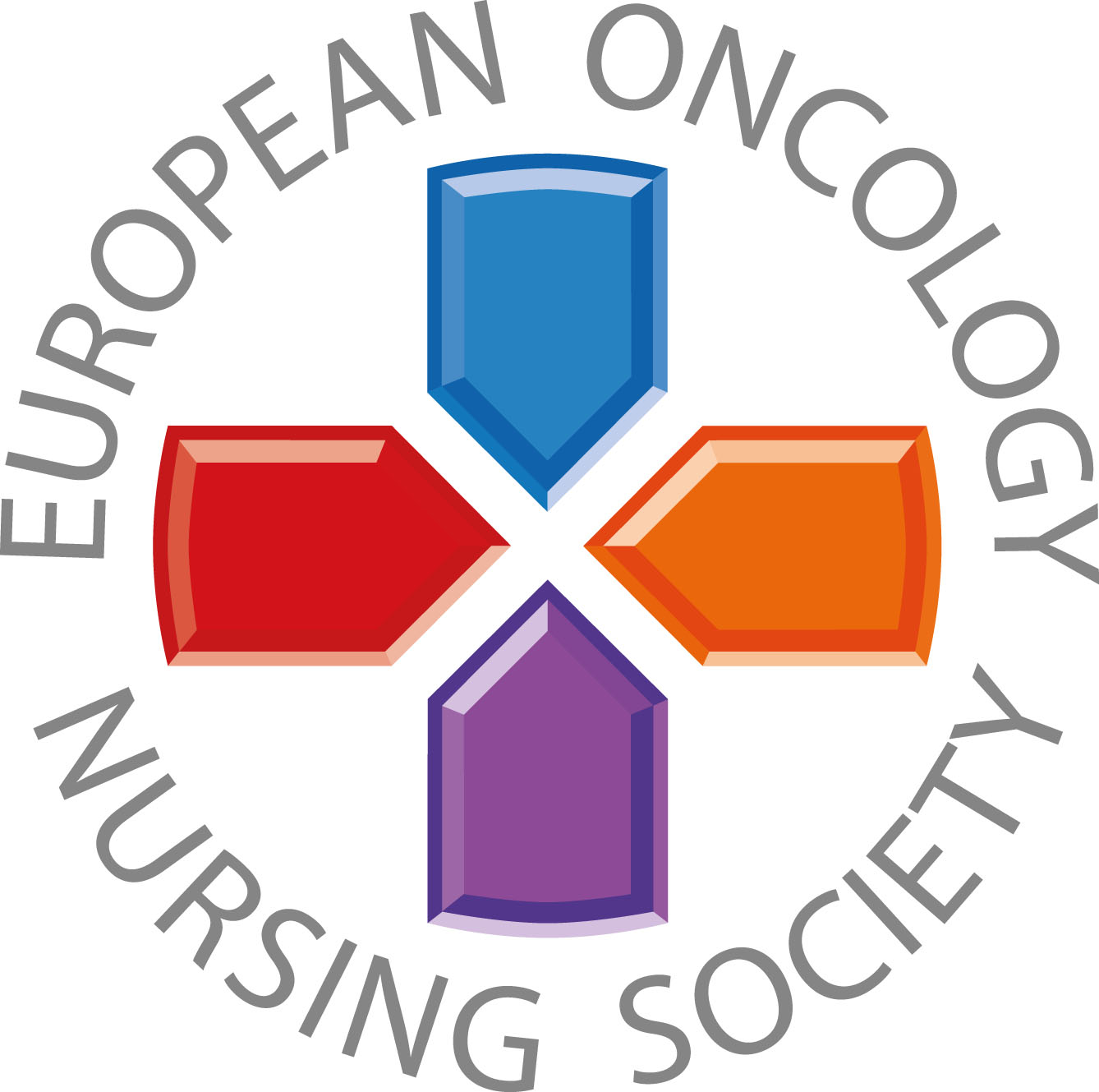 E-sigarettide kasutamine on lastele, teismelistele ja noortele täiskasvanutele ohtlik
#PrEvCan #CANCERCODE
PrEvCan kampaania algatas EONS ja seda viiakse läbi koostöös kampaania peamise partneri ESMOga. Rohkem infot: www.cancernurse.eu/prevcan
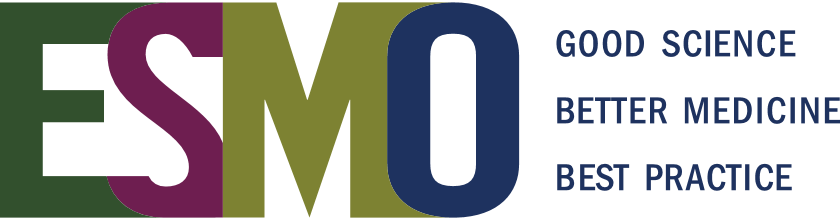 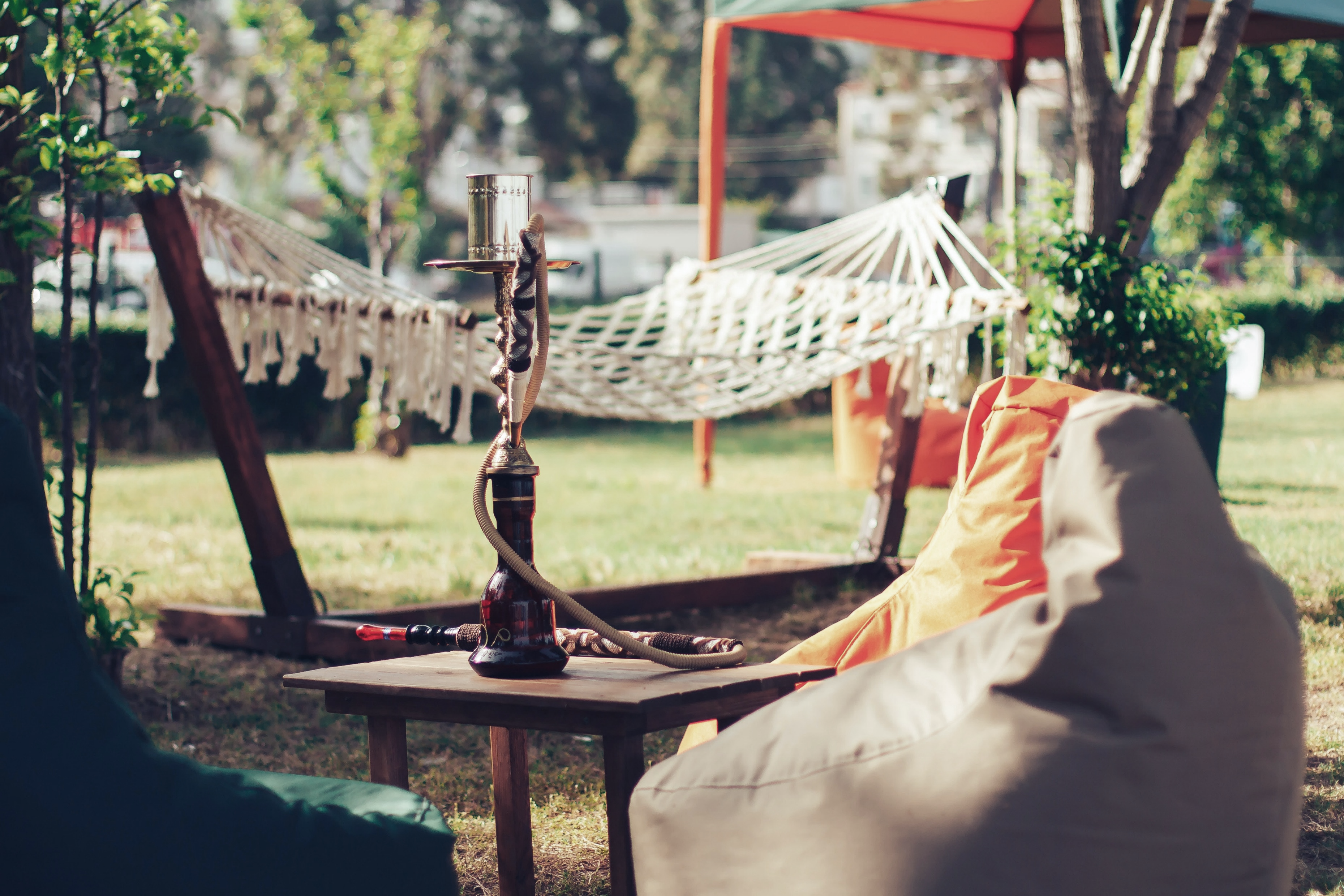 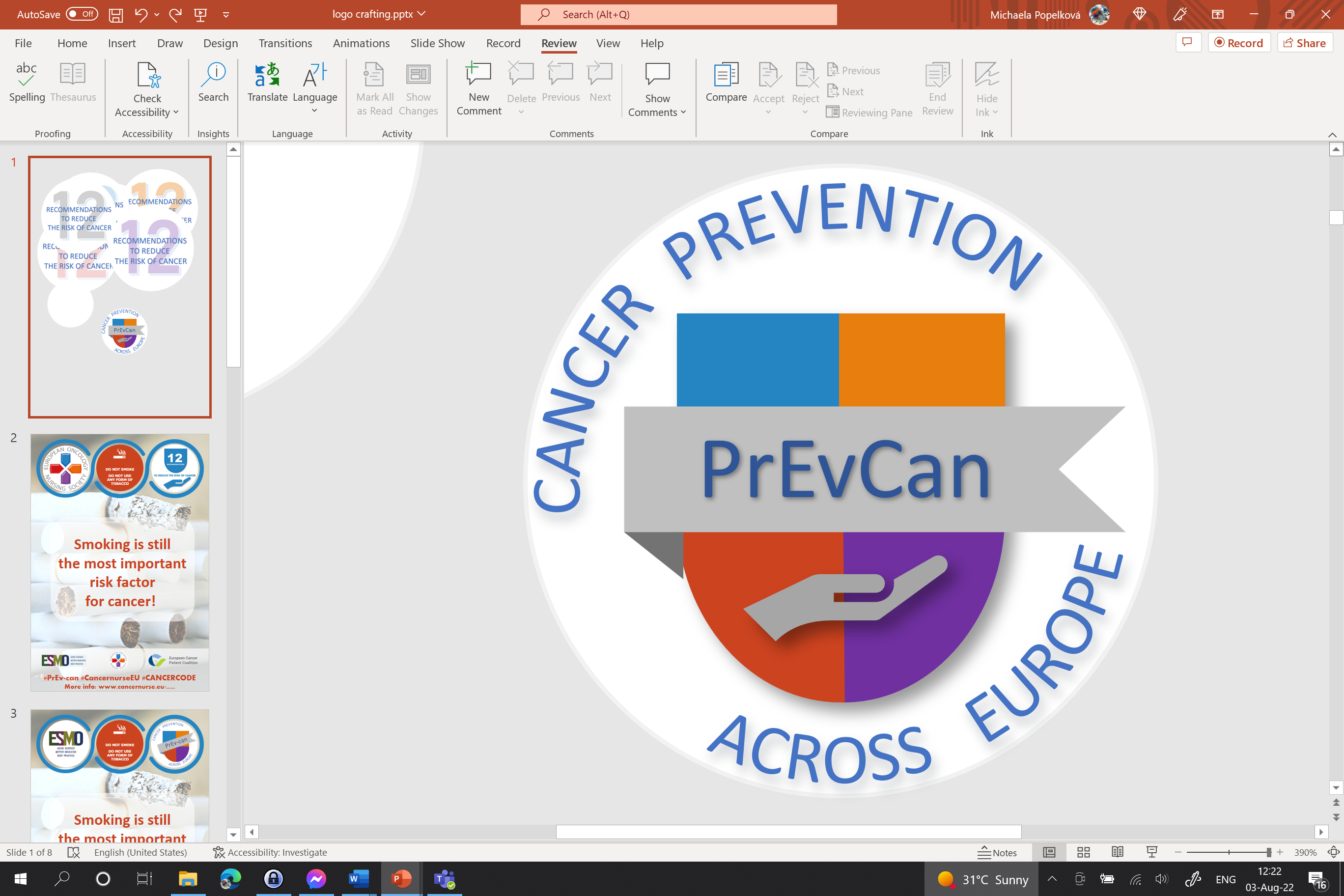 SDFGSG
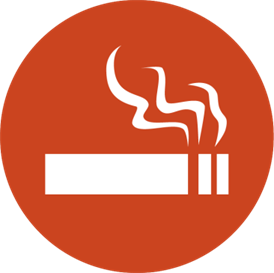 Sisesta siia oma organisatsiooni logo
ÄRA SUITSETA
cÄRA KASUTA ÜHTEGI TUBAKATOODET
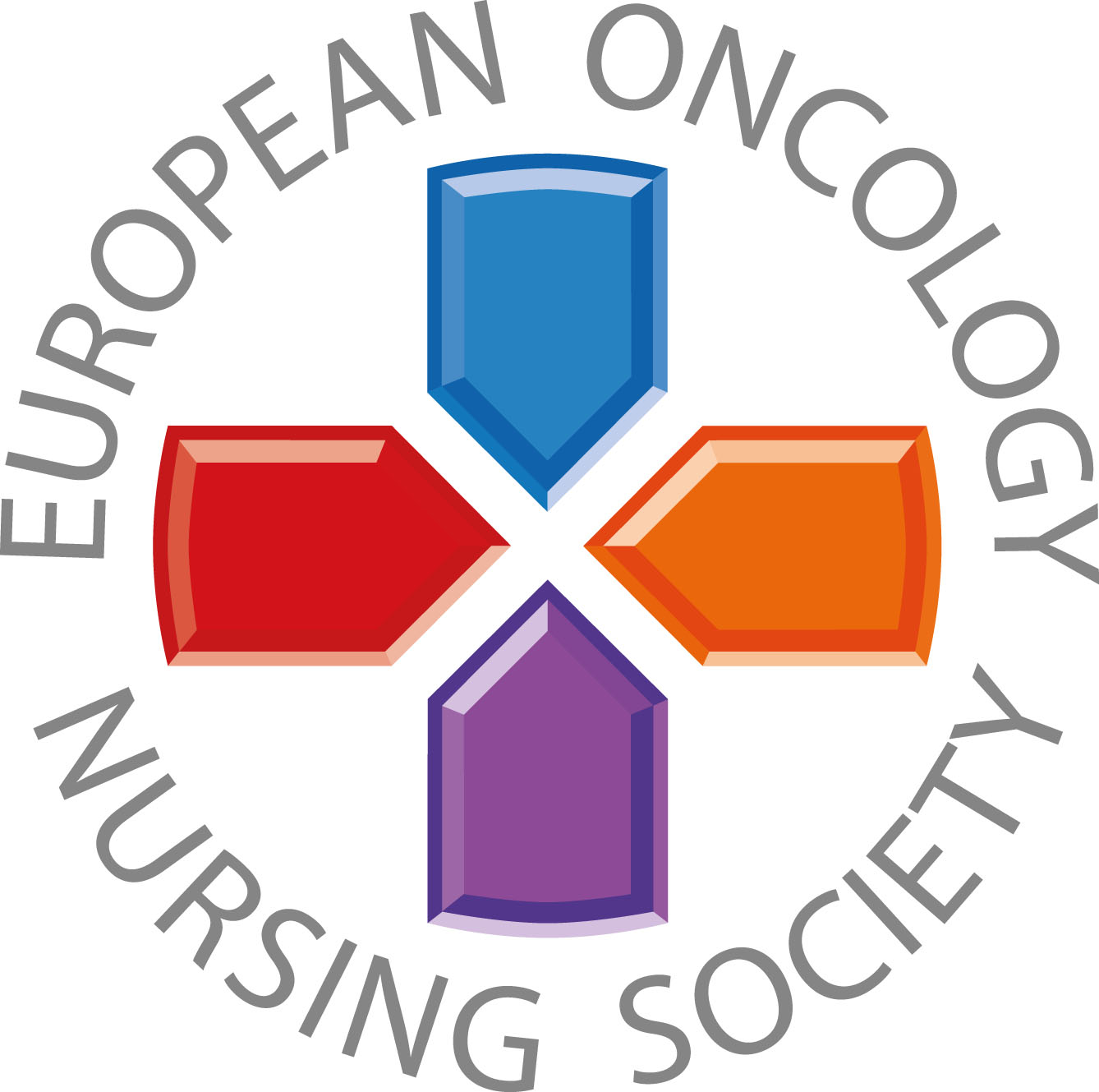 Vesipiibu suitsetamine on seotud kopsuvähi ja teiste hingamisteede haigustega
#PrEvCan #CANCERCODE
PrEvCan kampaania algatas EONS ja seda viiakse läbi koostöös kampaania peamise partneri ESMOga. Rohkem infot: www.cancernurse.eu/prevcan
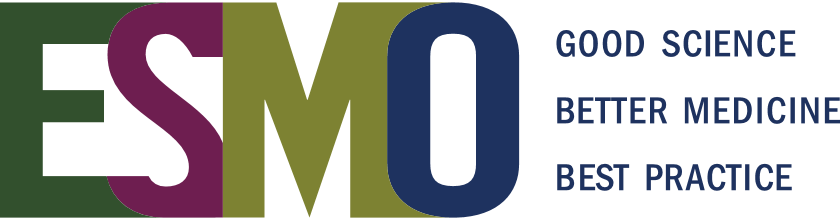 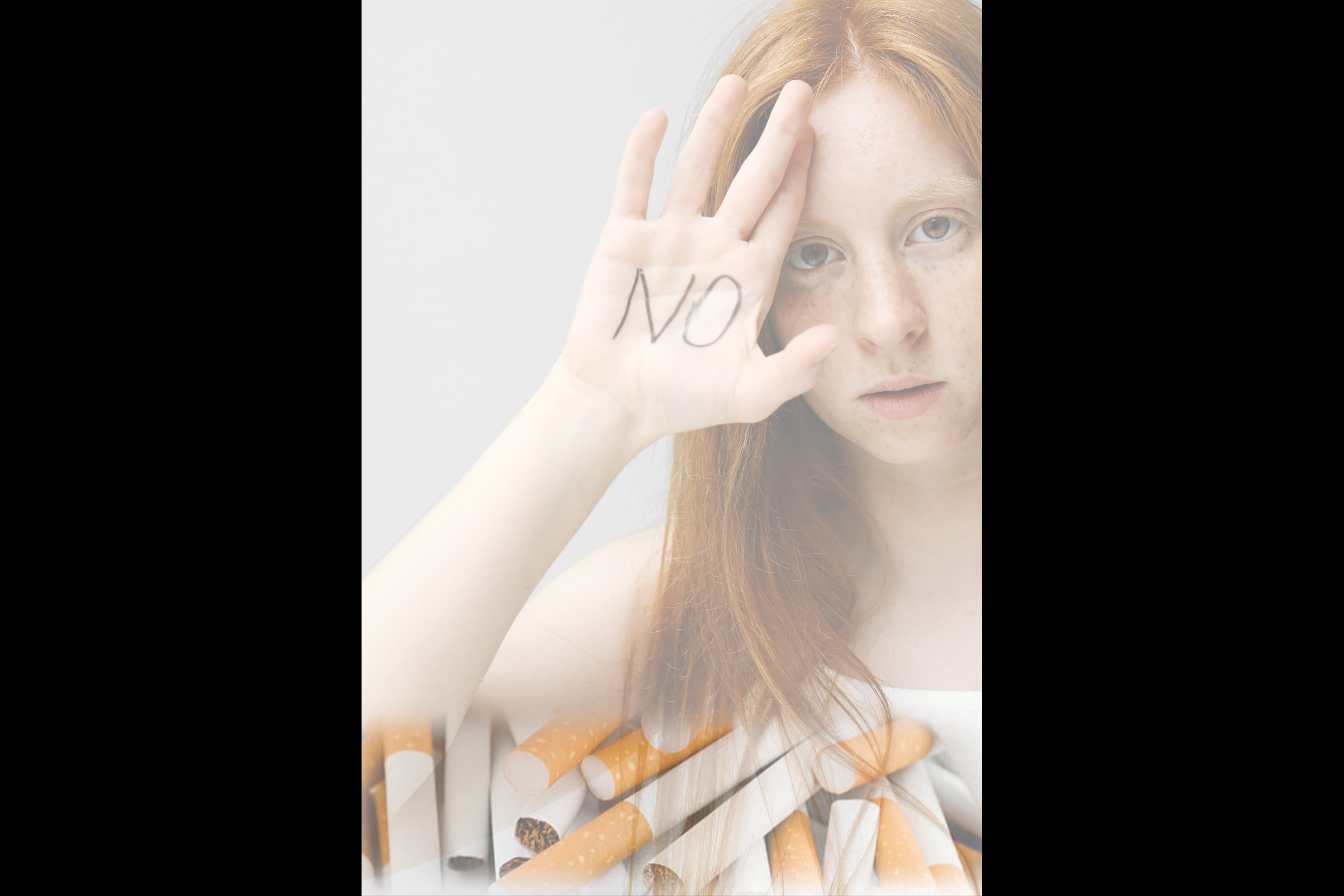 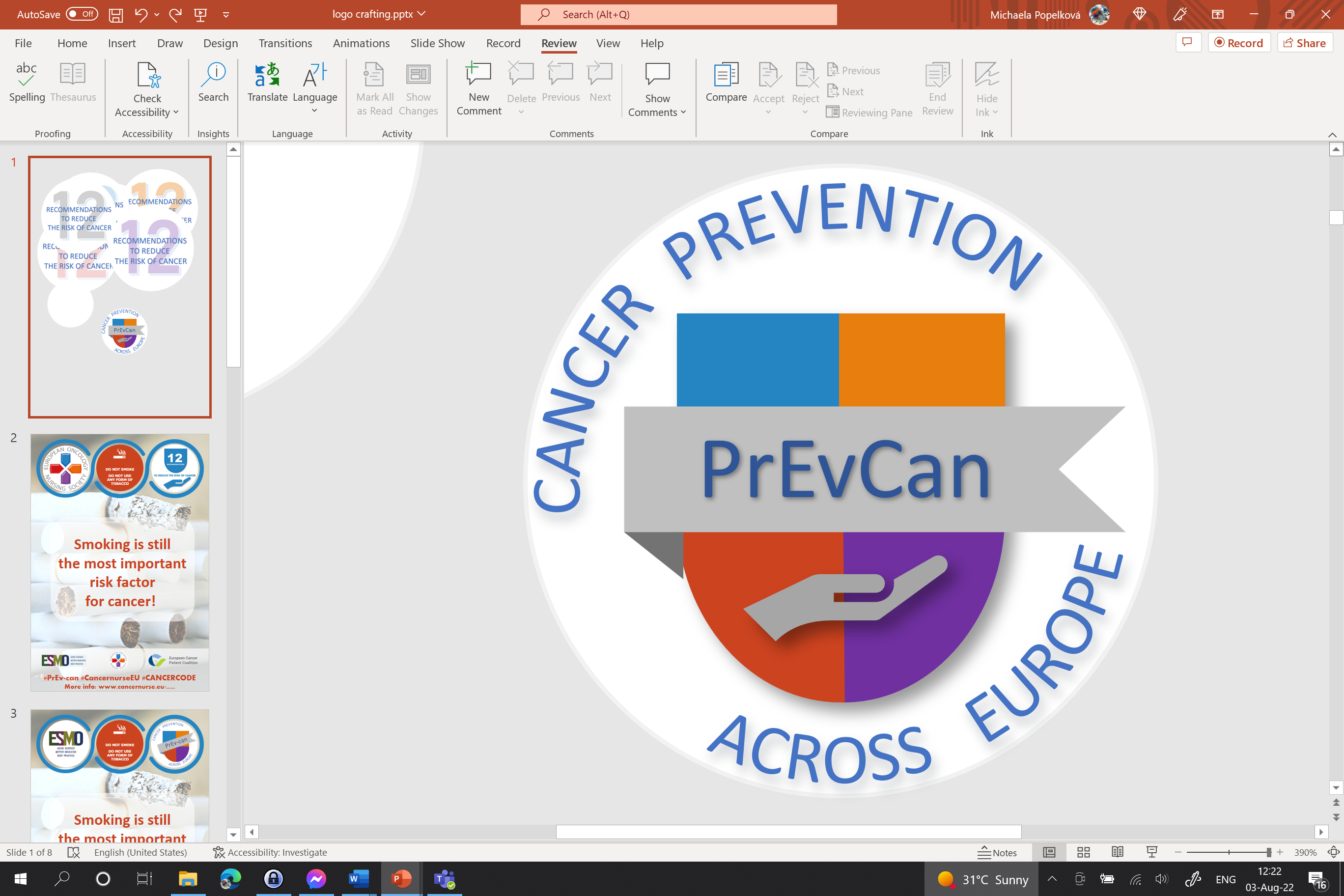 SDFGSG
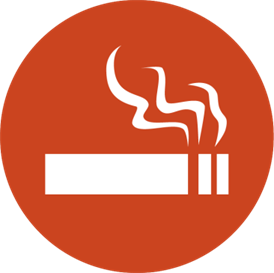 Sisesta siia oma organisatsiooni logo
ÄRA SUITSETA
cÄRA KASUTA ÜHTEGI TUBAKATOODET
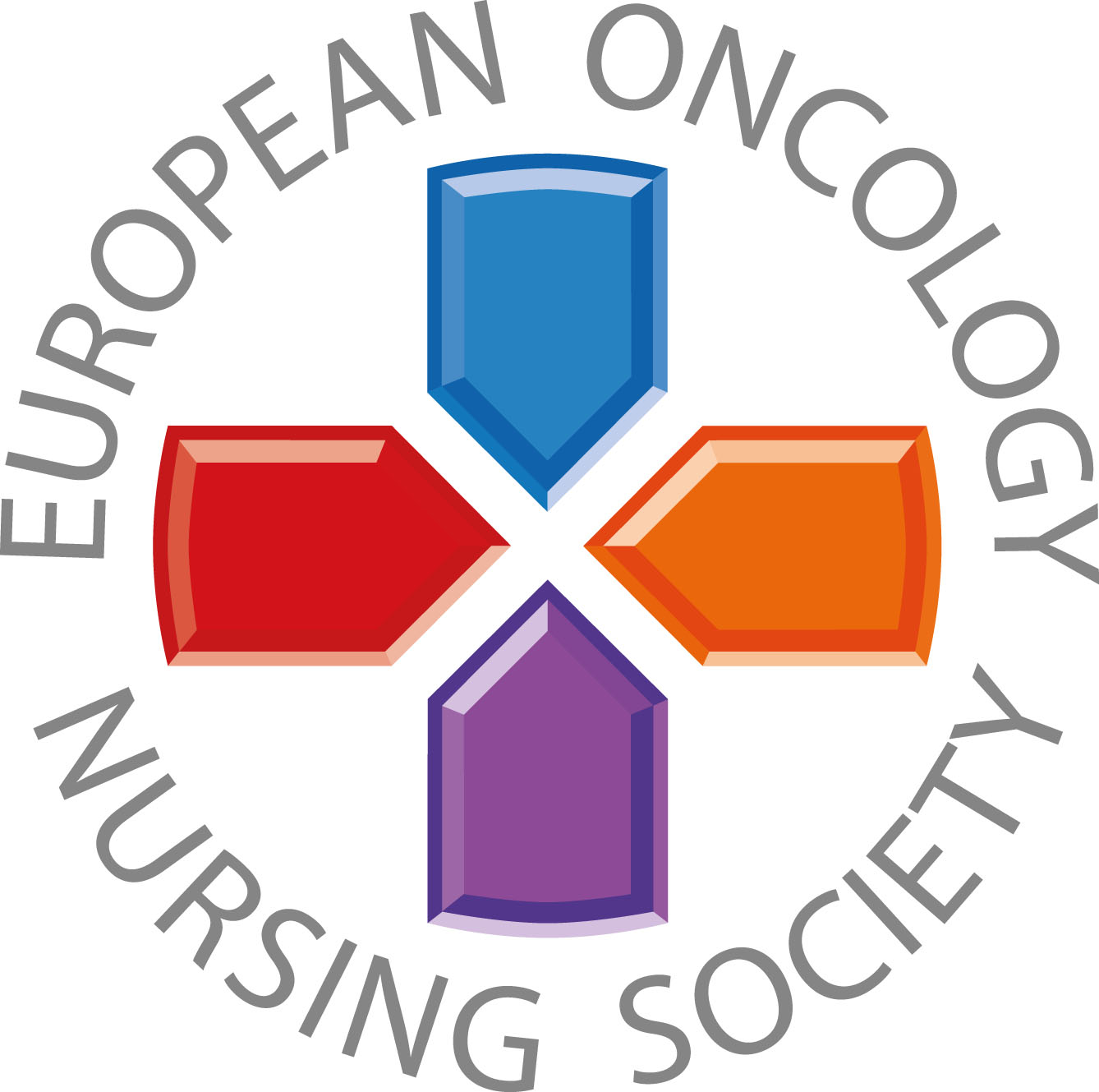 Tee endale ja inimestele enda ümber üks suur heategu ja ära hakka tubakat tarbima
#PrEvCan #CANCERCODE
PrEvCan kampaania algatas EONS ja seda viiakse läbi koostöös kampaania peamise partneri ESMOga. Rohkem infot: www.cancernurse.eu/prevcan
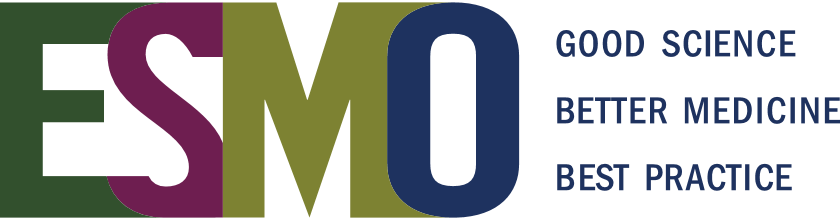 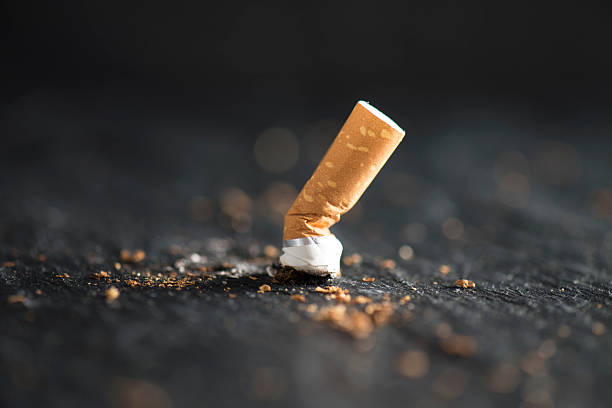 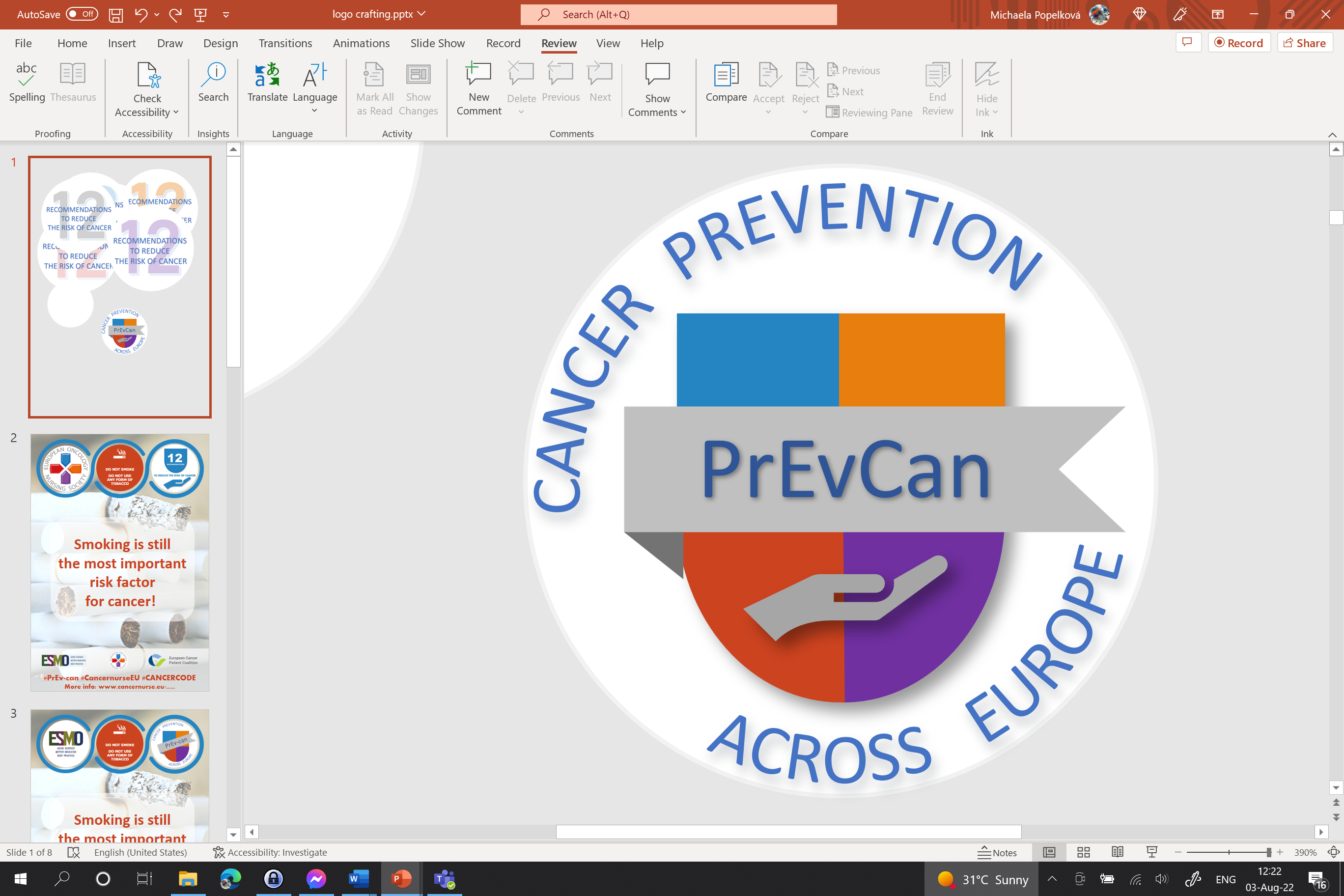 SDFGSG
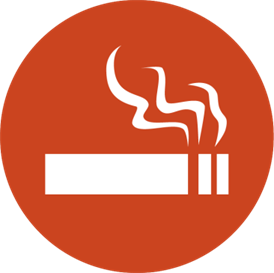 Sisesta siia oma organisatsiooni logo
ÄRA SUITSETA
cÄRA KASUTA ÜHTEGI TUBAKATOODET
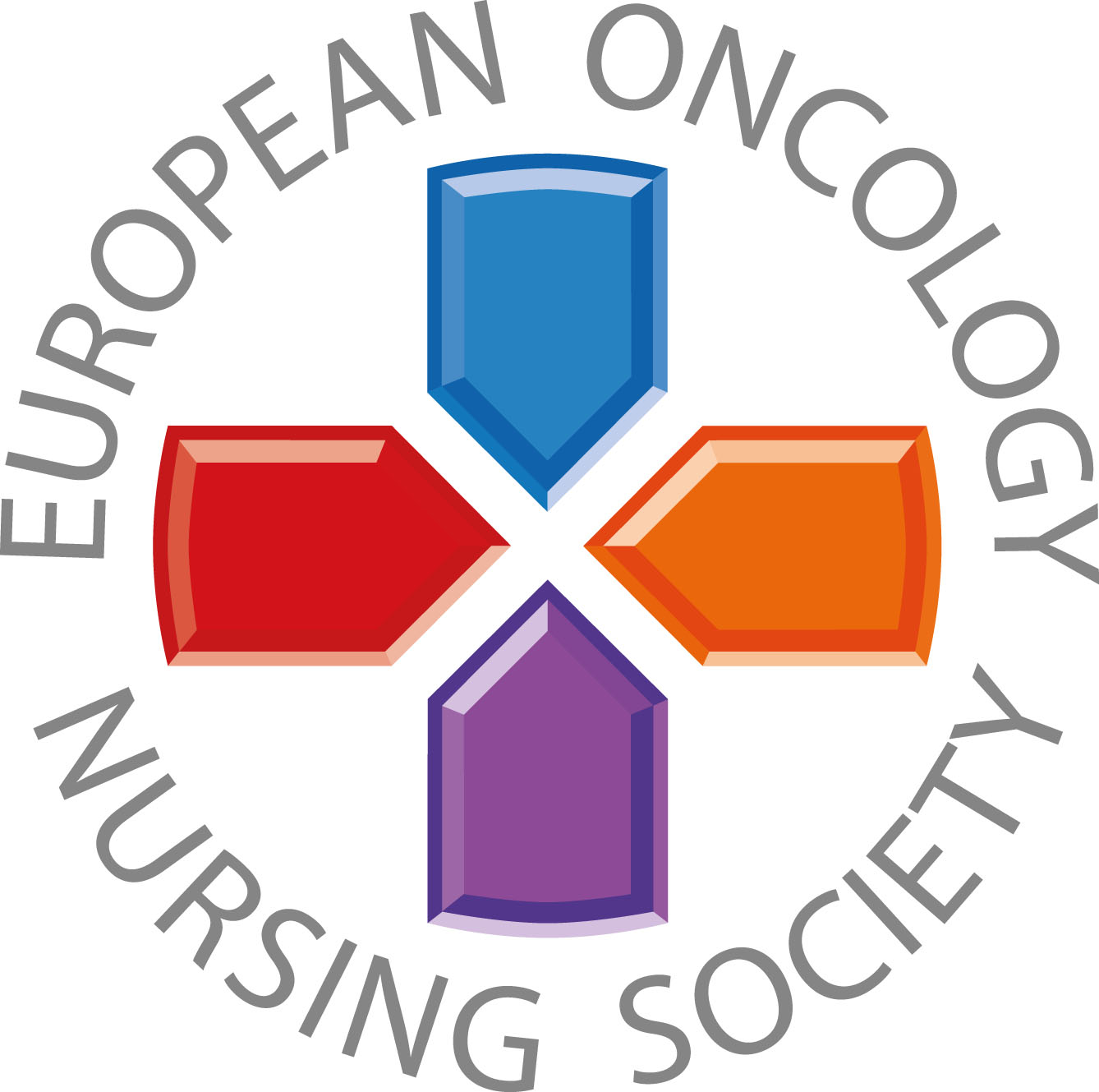 Kunagi pole liiga hilja suitsetamisest loobuda
#PrEvCan #CANCERCODE
PrEvCan kampaania algatas EONS ja seda viiakse läbi koostöös kampaania peamise partneri ESMOga. Rohkem infot: www.cancernurse.eu/prevcan
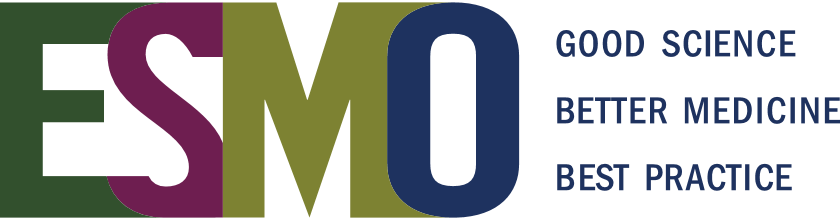 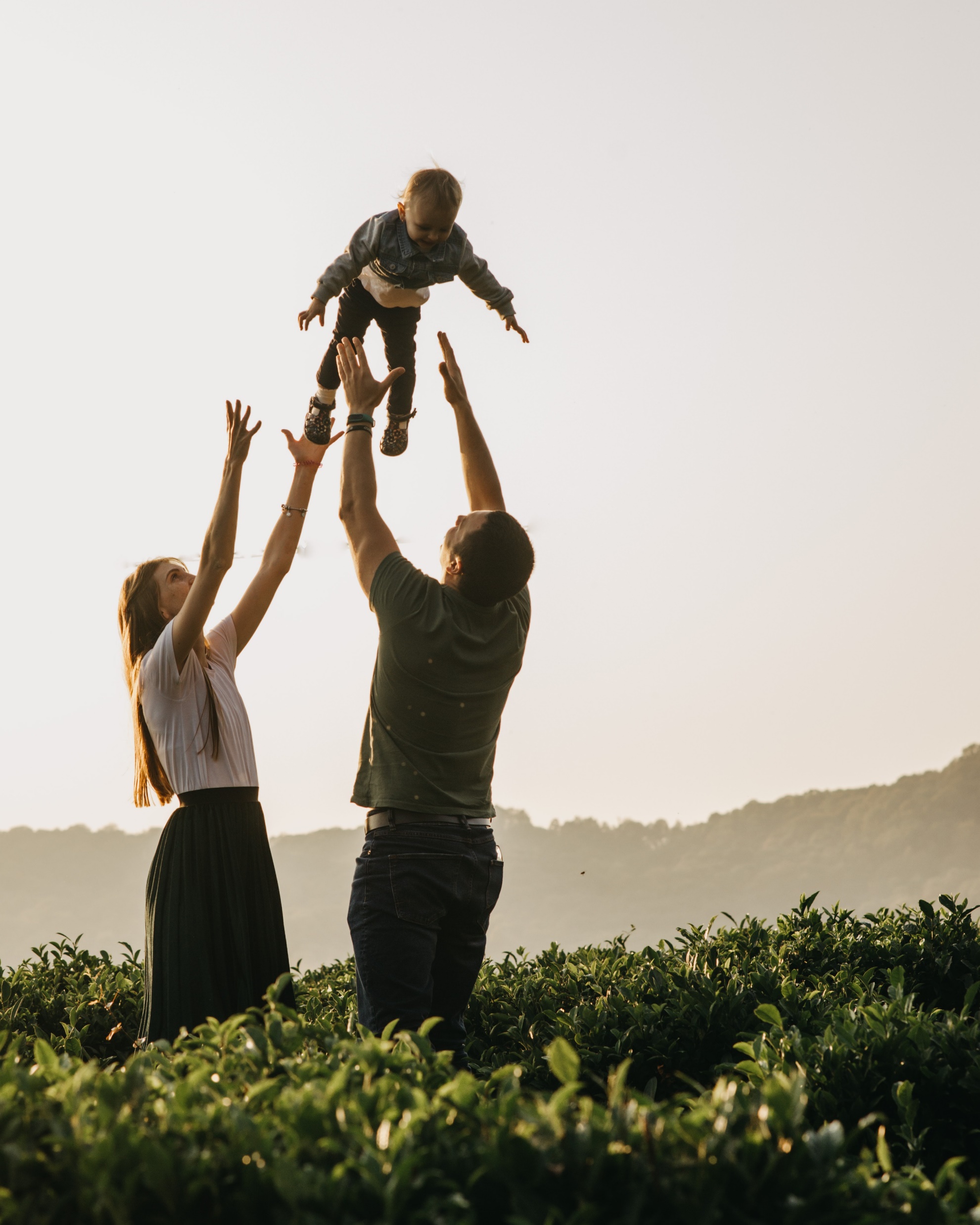 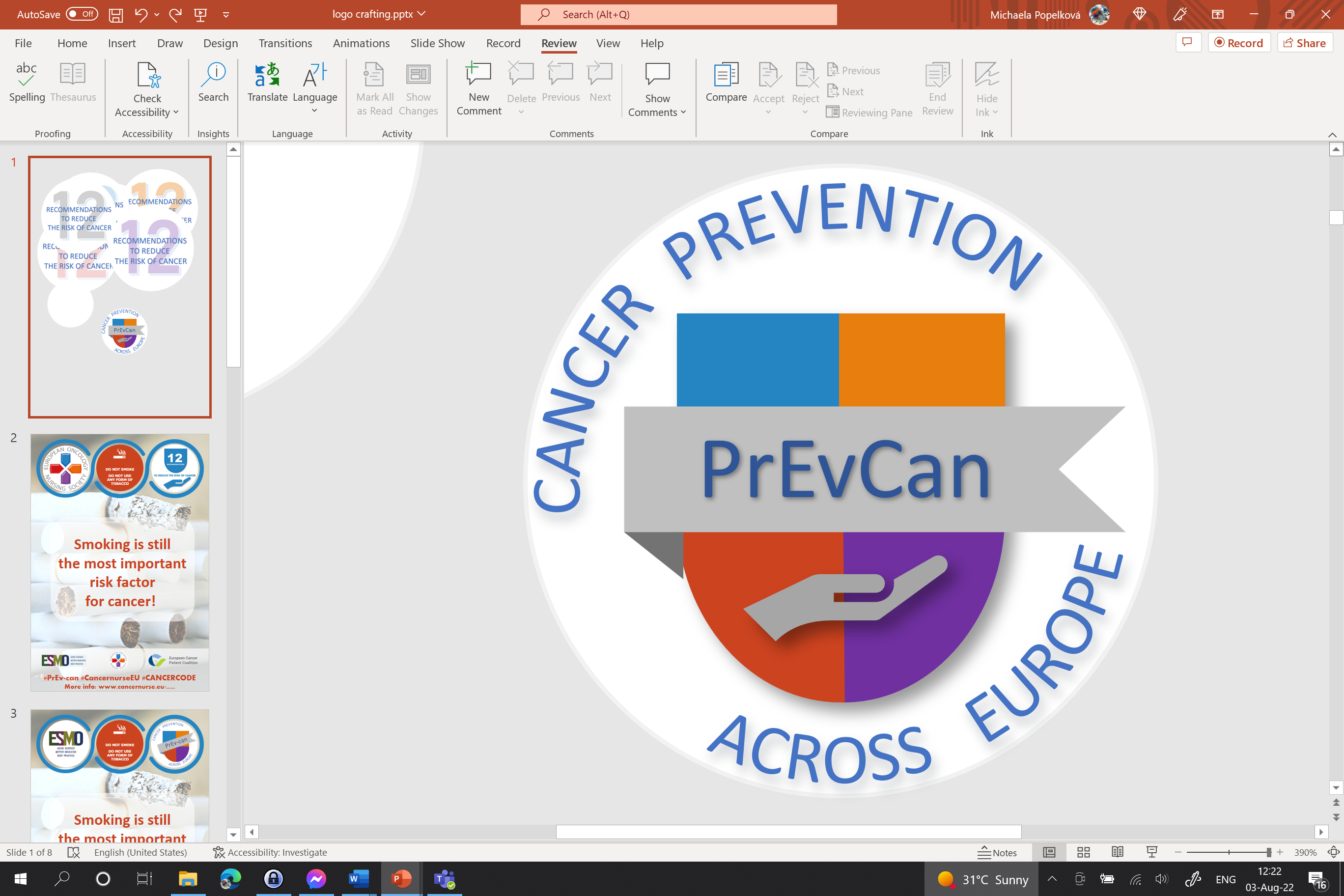 SDFGSG
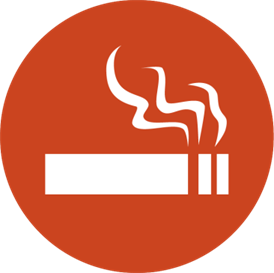 Sisesta siia oma organisatsiooni logo
ÄRA SUITSETA
cÄRA KASUTA ÜHTEGI TUBAKATOODET
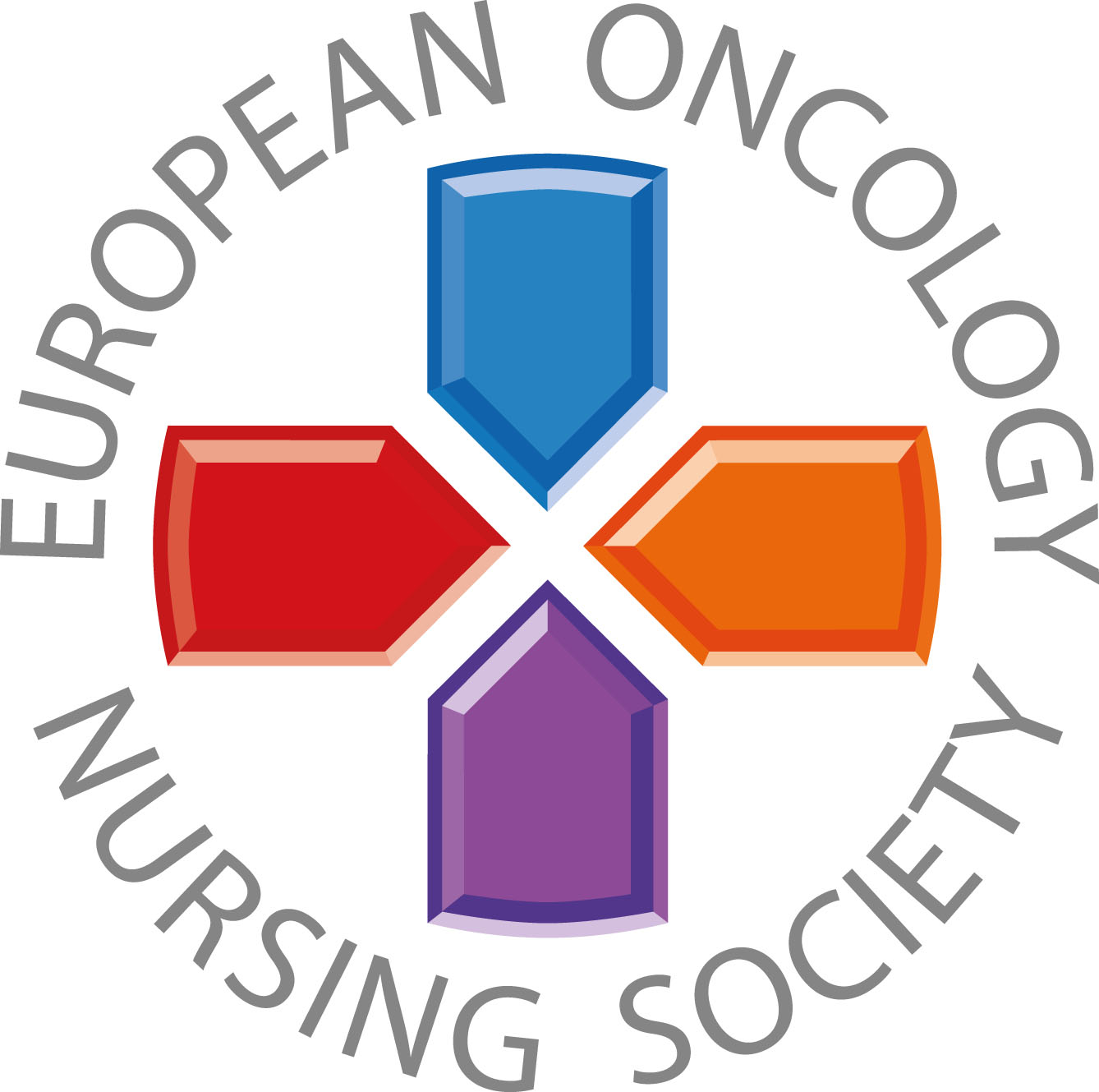 Suitsetamisest loobumine parandab sinu ja su pere tervist.
#PrEvCan #CANCERCODE
PrEvCan kampaania algatas EONS ja seda viiakse läbi koostöös kampaania peamise partneri ESMOga. Rohkem infot: www.cancernurse.eu/prevcan
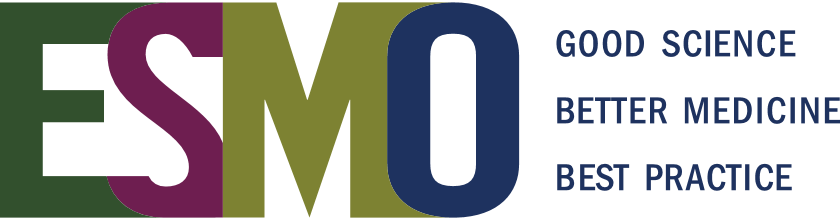 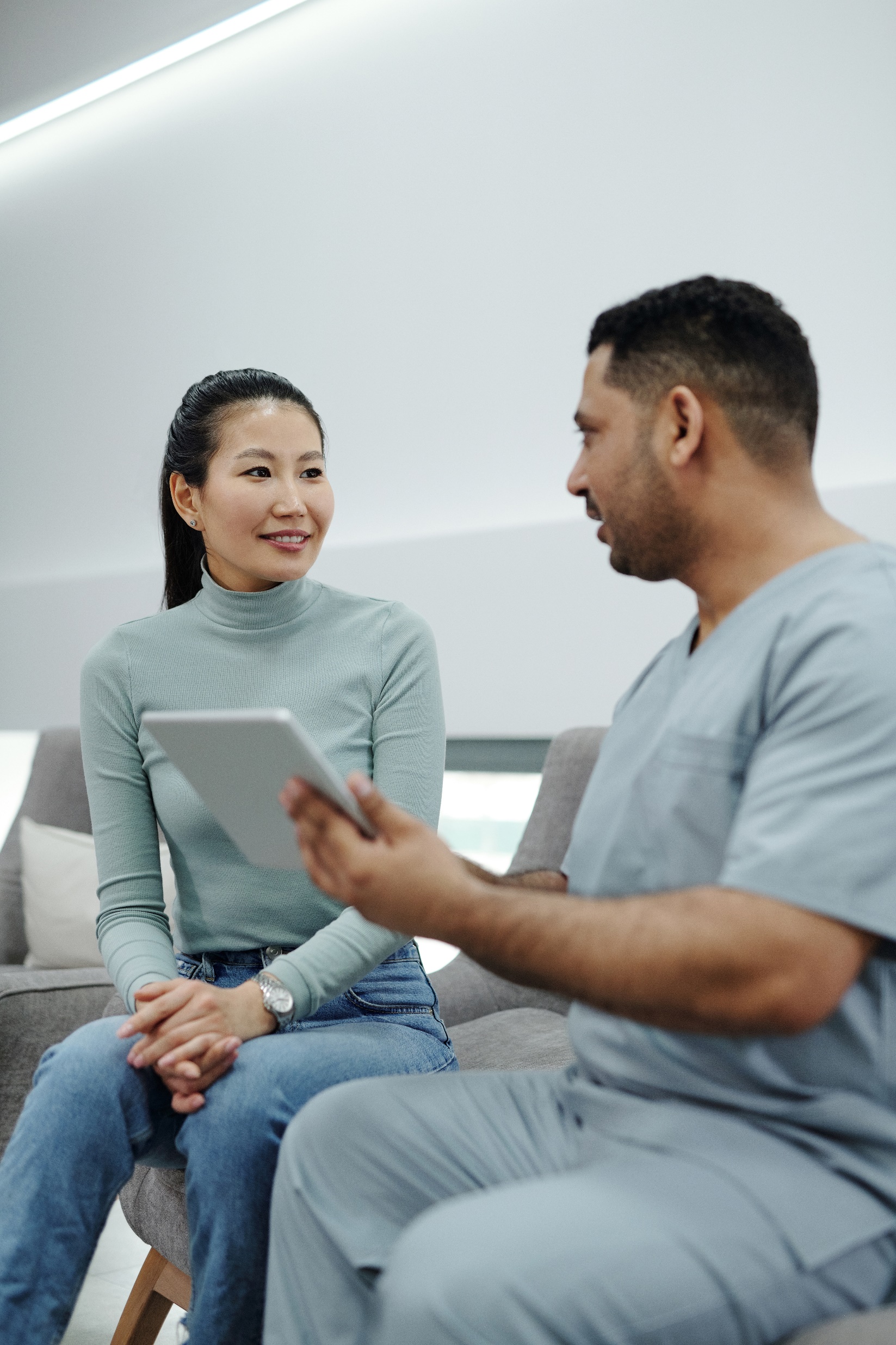 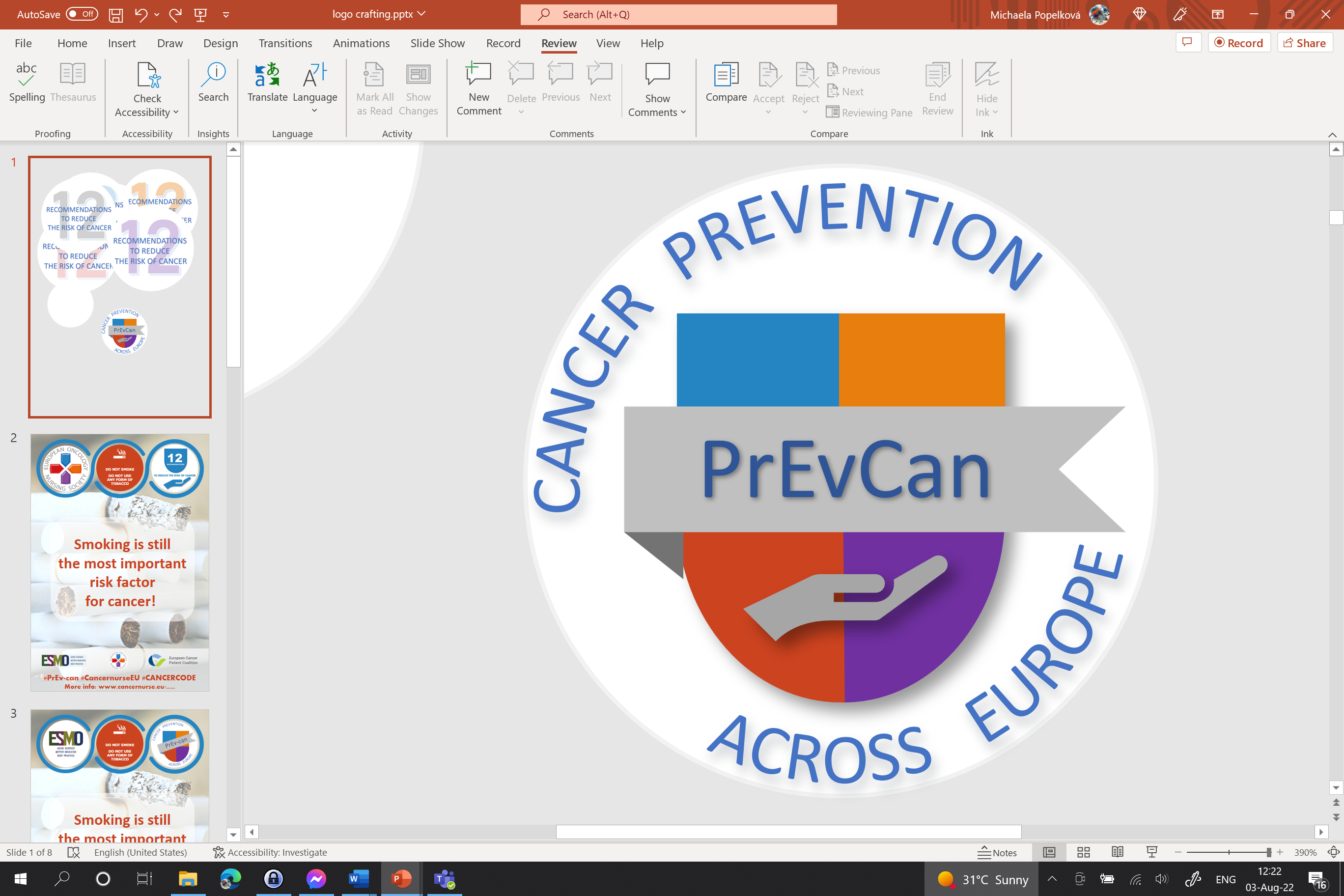 SDFGSG
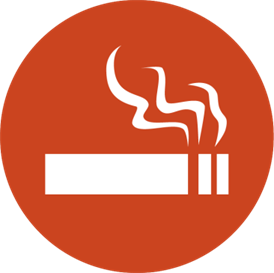 Sisesta siia oma organisatsiooni logo
ÄRA SUITSETA
cÄRA KASUTA ÜHTEGI TUBAKATOODET
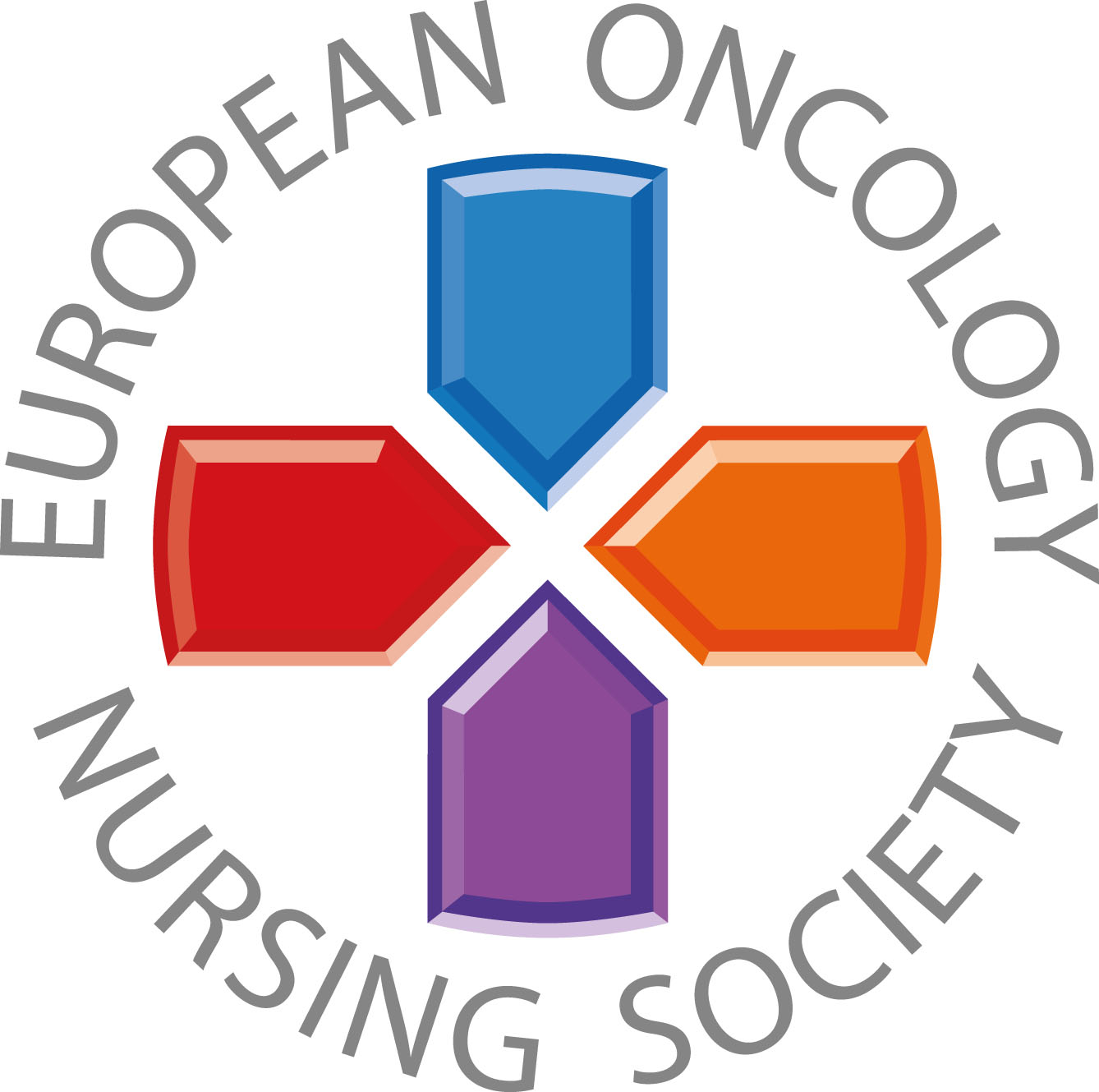 Küsi abi õelt või teistelt tervishoiuspetsialistidelt
#PrEvCan #CANCERCODE
PrEvCan kampaania algatas EONS ja seda viiakse läbi koostöös kampaania peamise partneri ESMOga. Rohkem infot: www.cancernurse.eu/prevcan
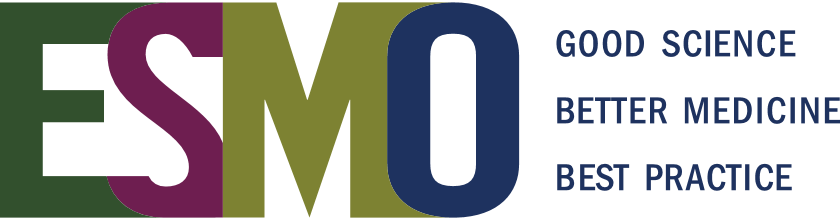 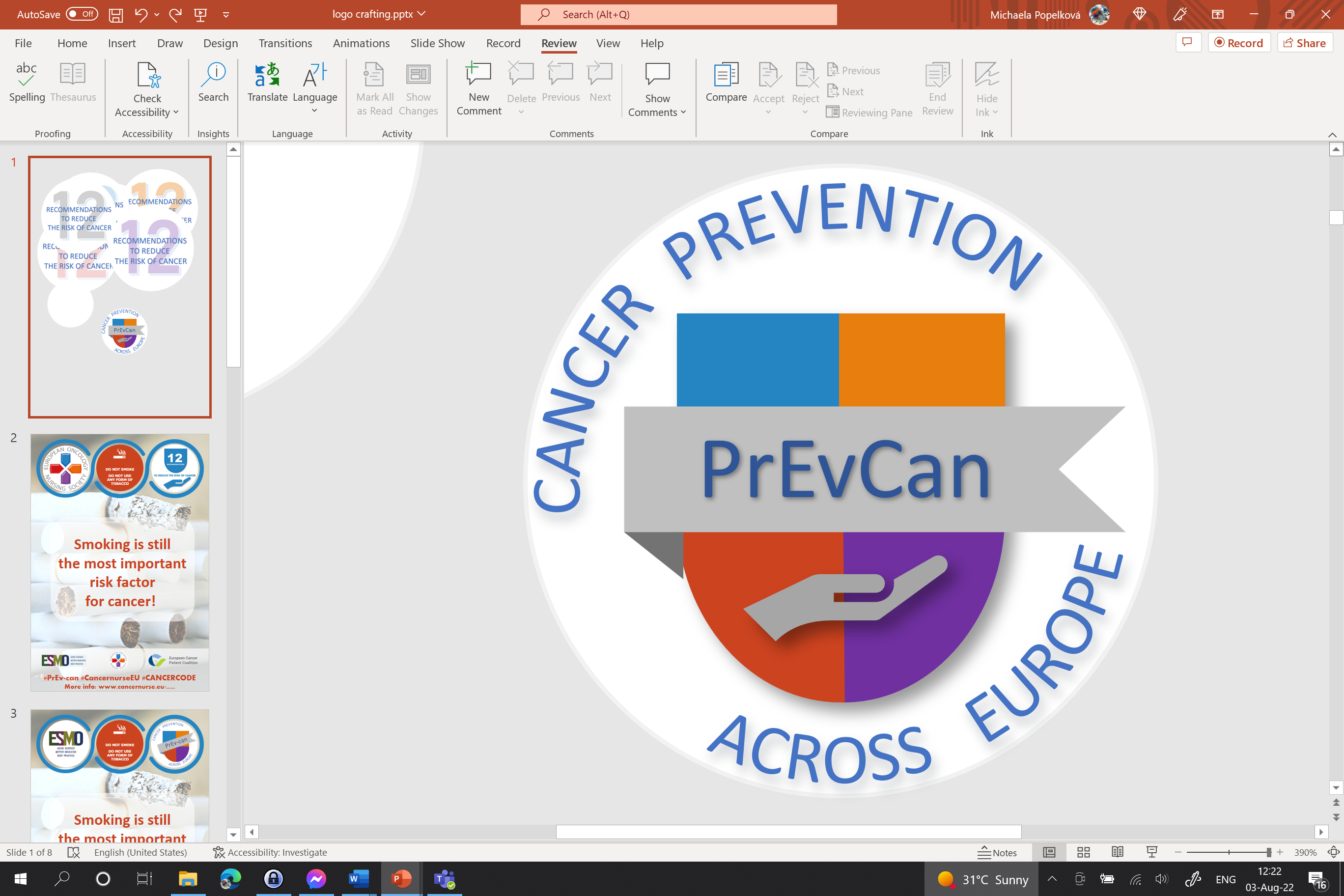 SDFGSG
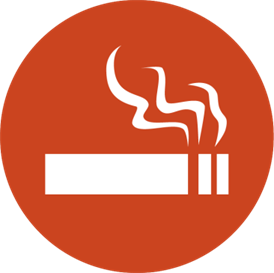 ÄRA SUITSETA
cÄRA KASUTA ÜHTEGI TUBAKATOODET
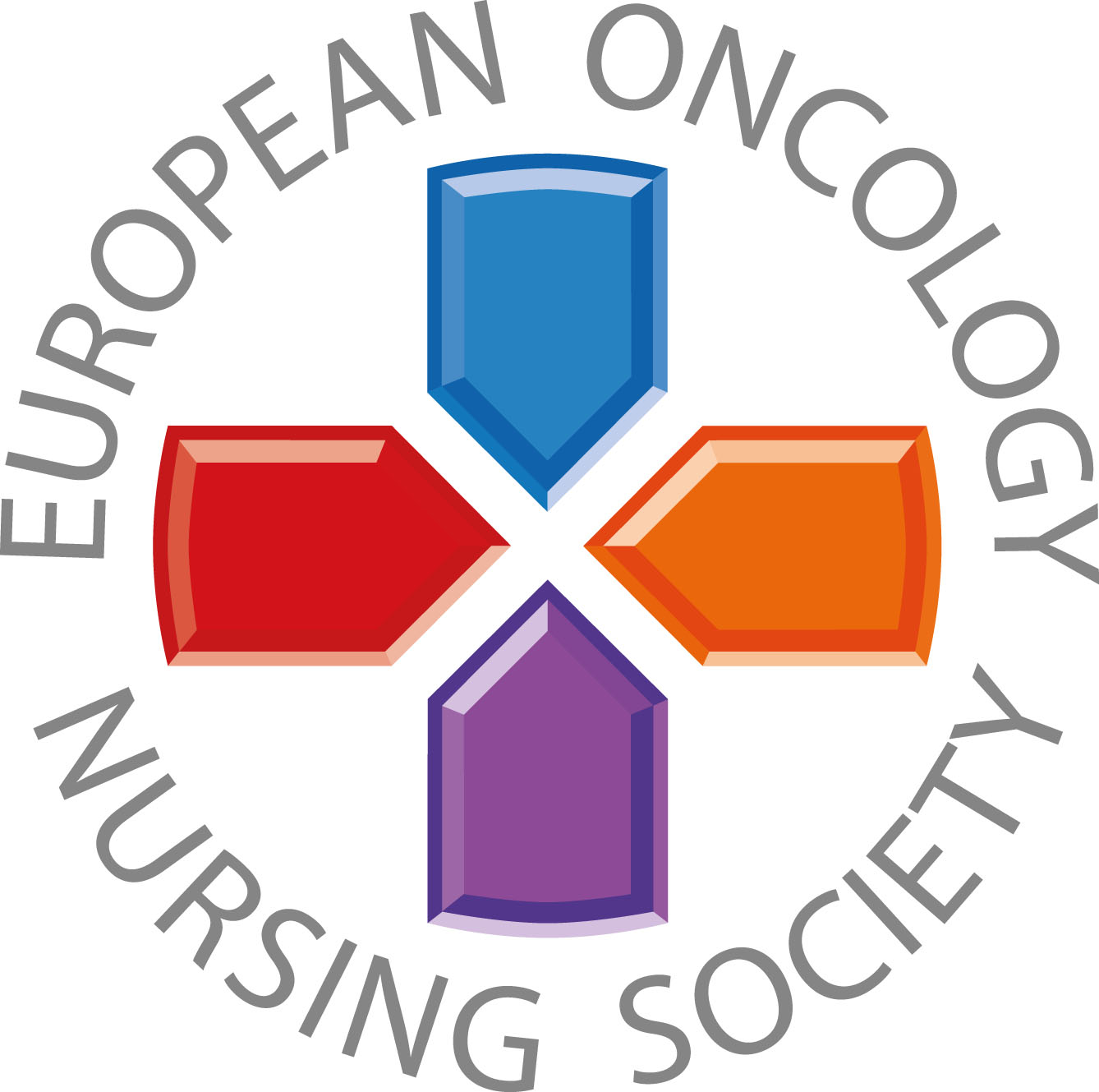 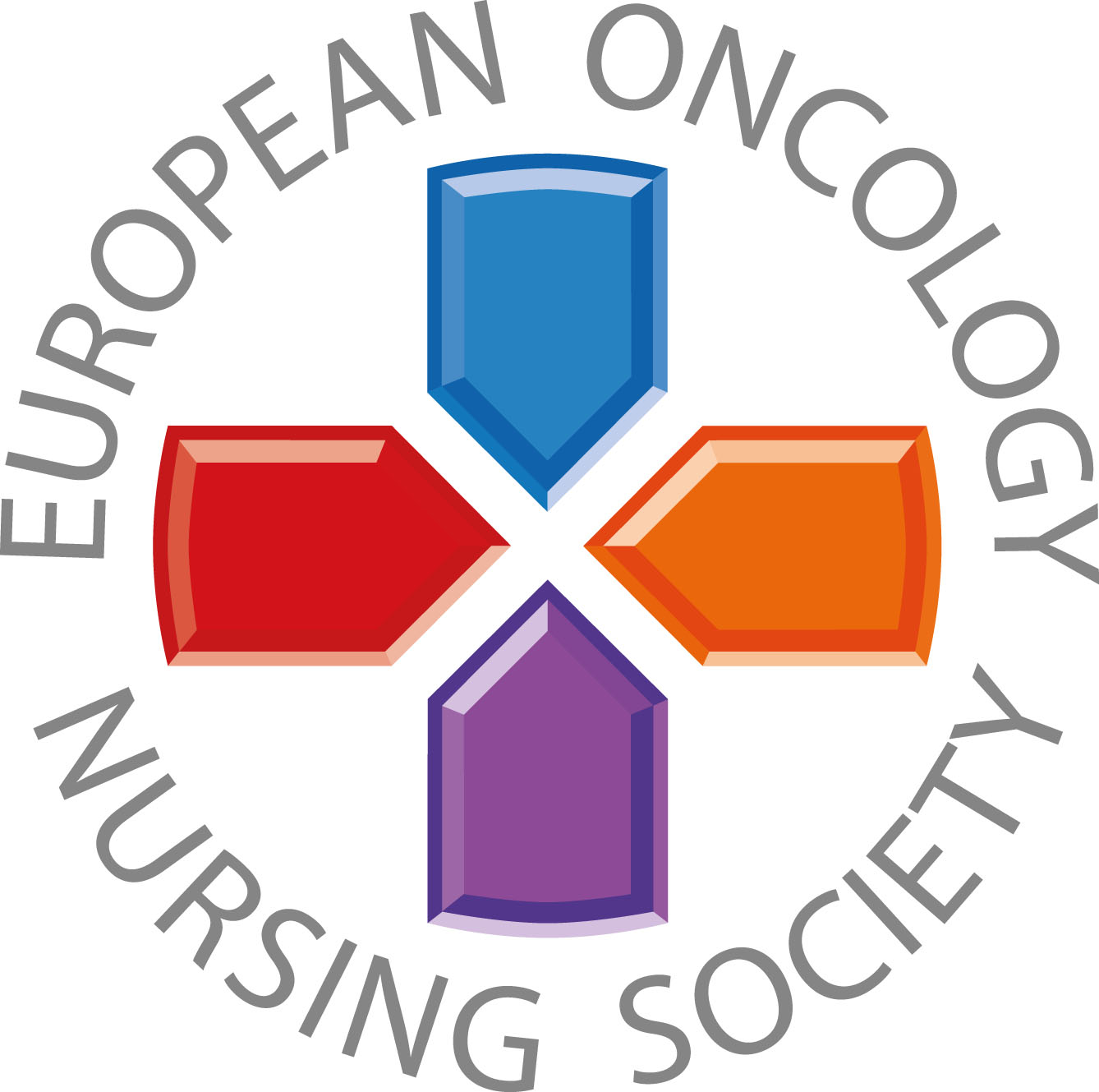 Sõnumid tervishoiutöötajatele
#PrEvCan #CANCERCODE
PrEvCan kampaania algatas EONS ja seda viiakse läbi koostöös kampaania peamise partneri ESMOga. Rohkem infot: www.cancernurse.eu/prevcan
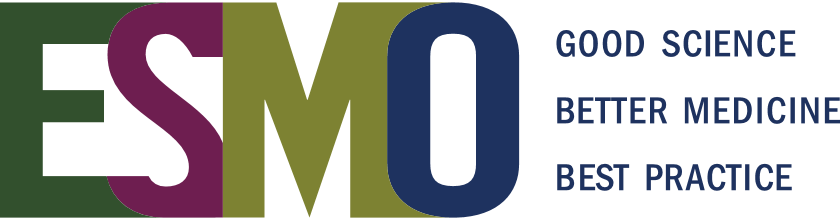 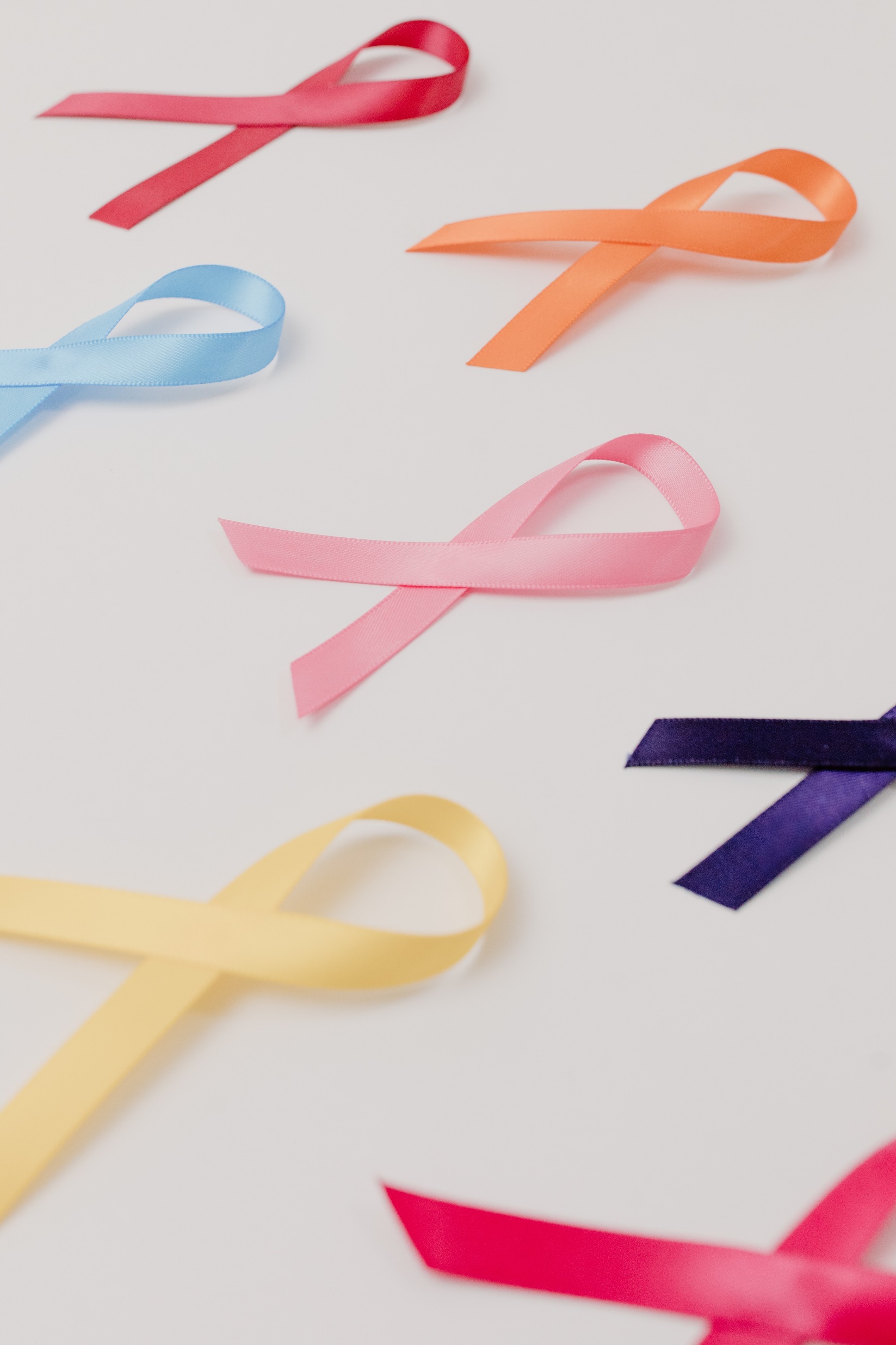 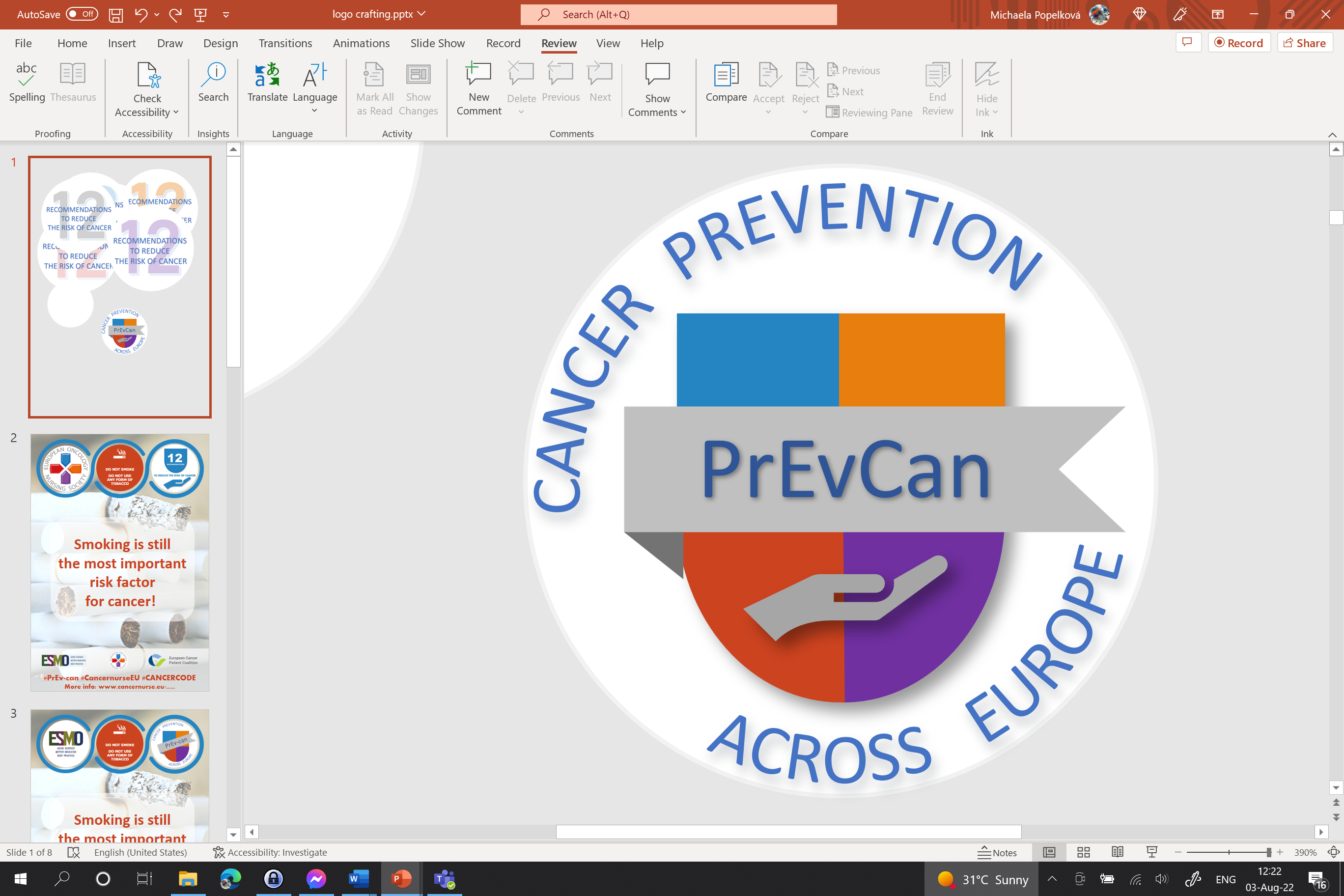 SDFGSG
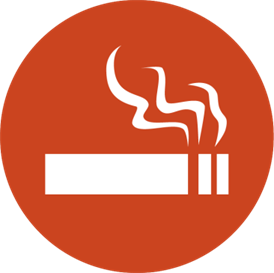 Sisesta siia oma organisatsiooni logo
ÄRA SUITSETA
cÄRA KASUTA ÜHTEGI TUBAKATOODET
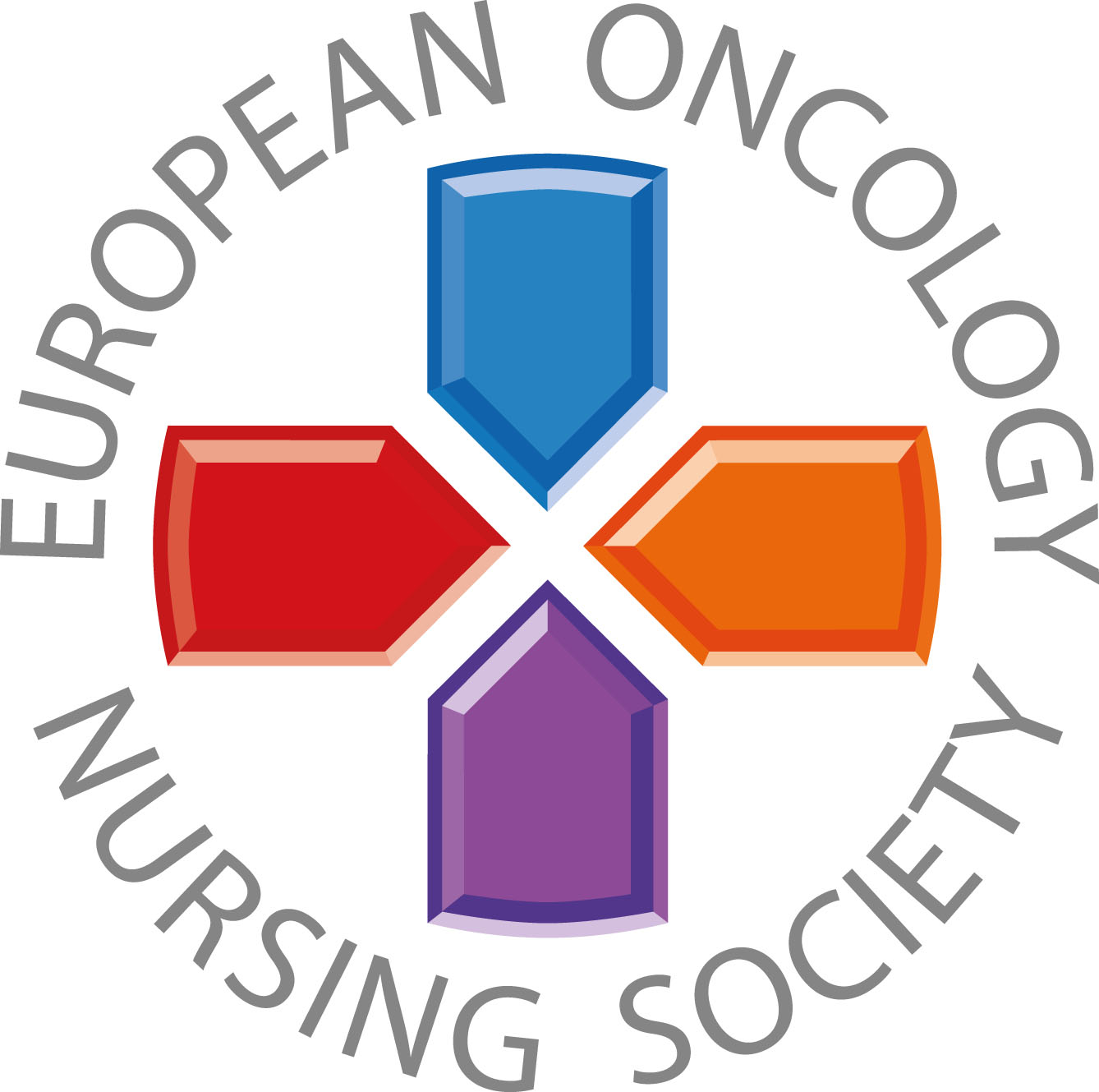 Suitsetamisest loobumine on vähktõve esimese, teise ja kolmanda staadiumi ennetamise oluline osa
#PrEvCan #CANCERCODE
PrEvCan kampaania algatas EONS ja seda viiakse läbi koostöös kampaania peamise partneri ESMOga. Rohkem infot: www.cancernurse.eu/prevcan
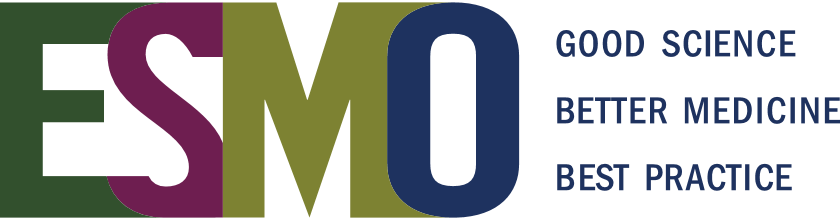 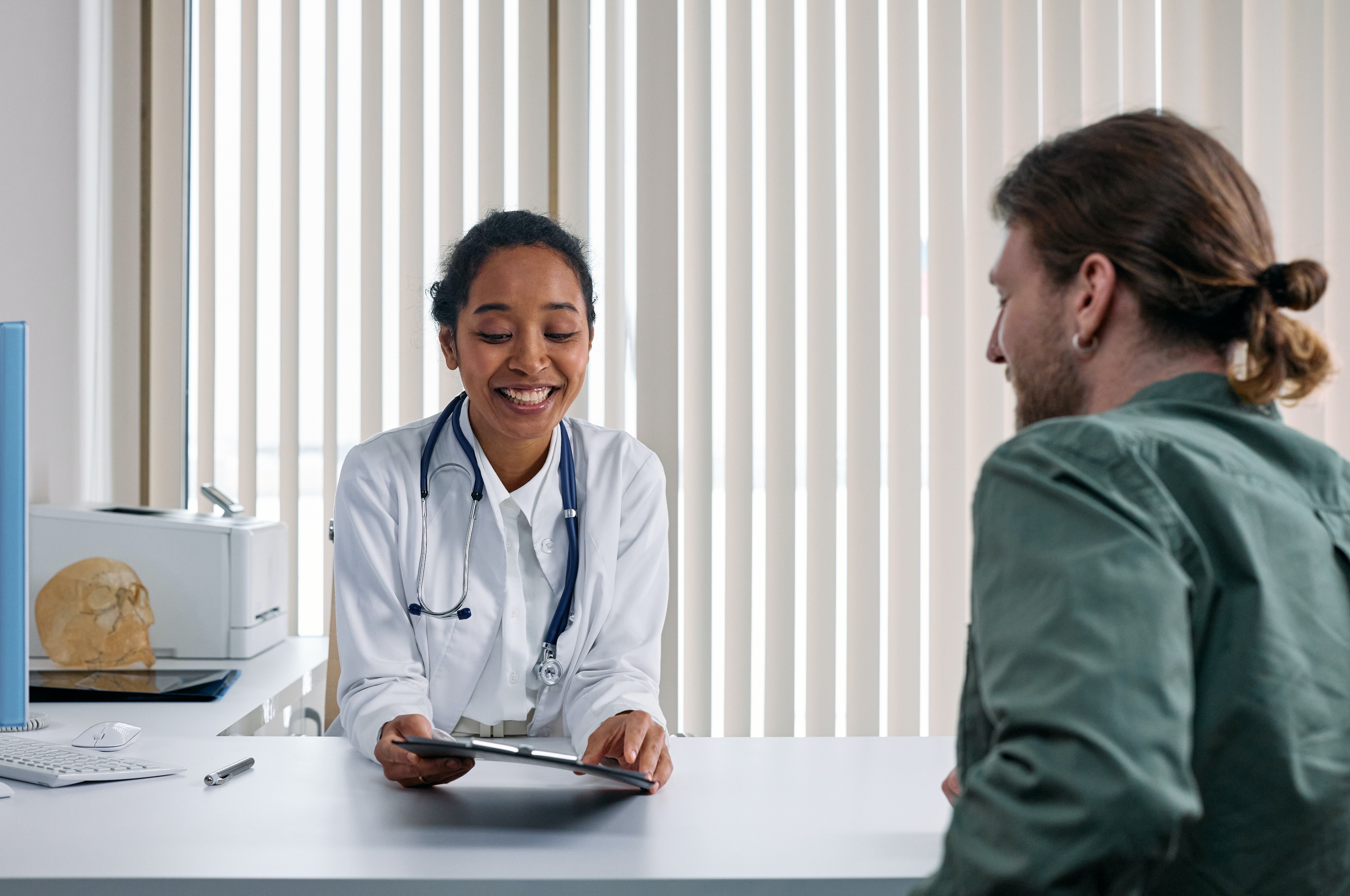 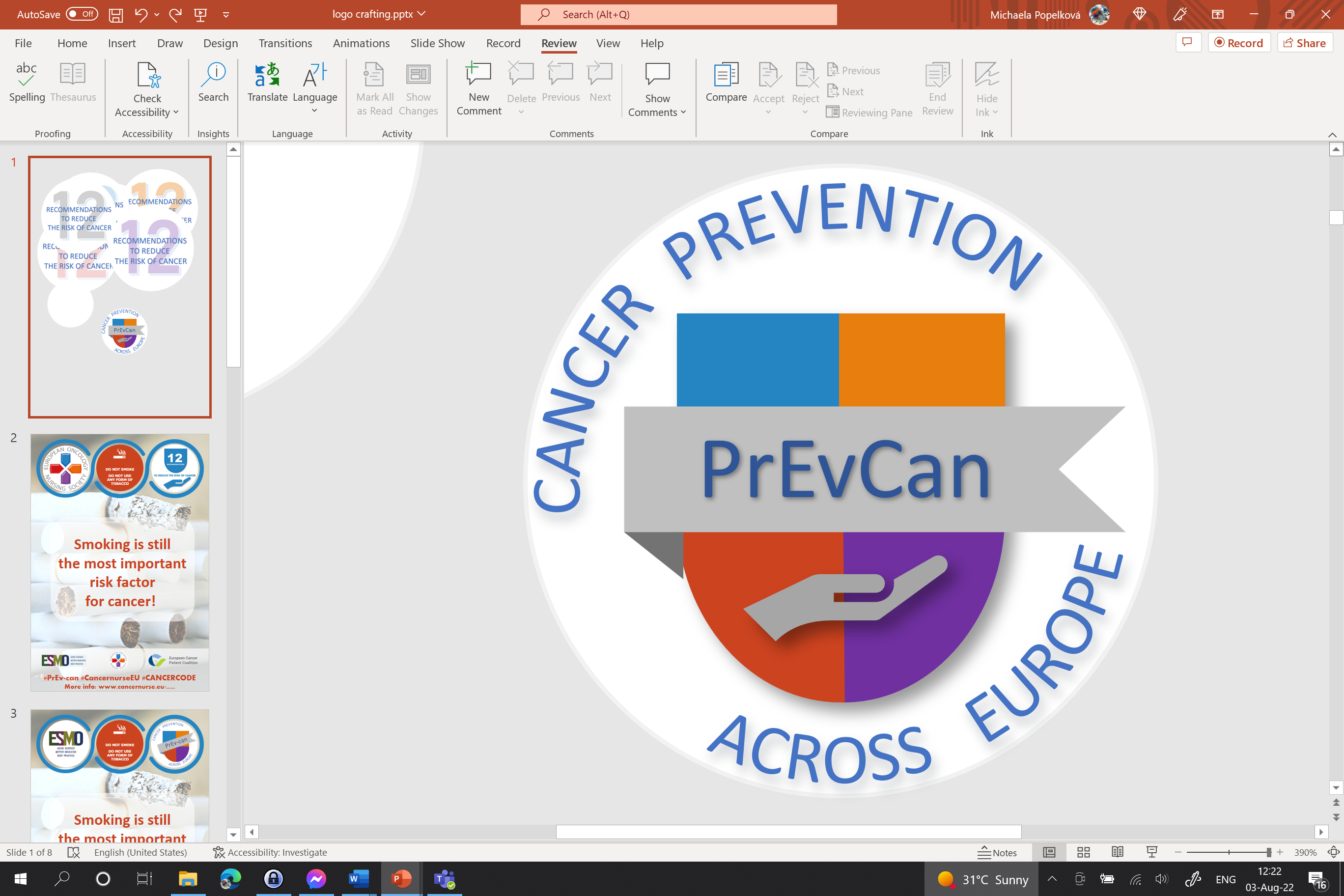 SDFGSG
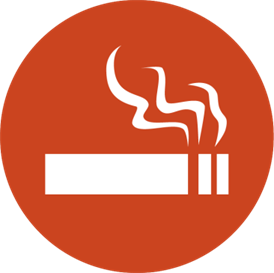 Sisesta siia oma organisatsiooni logo
ÄRA SUITSETA
cÄRA KASUTA ÜHTEGI TUBAKATOODET
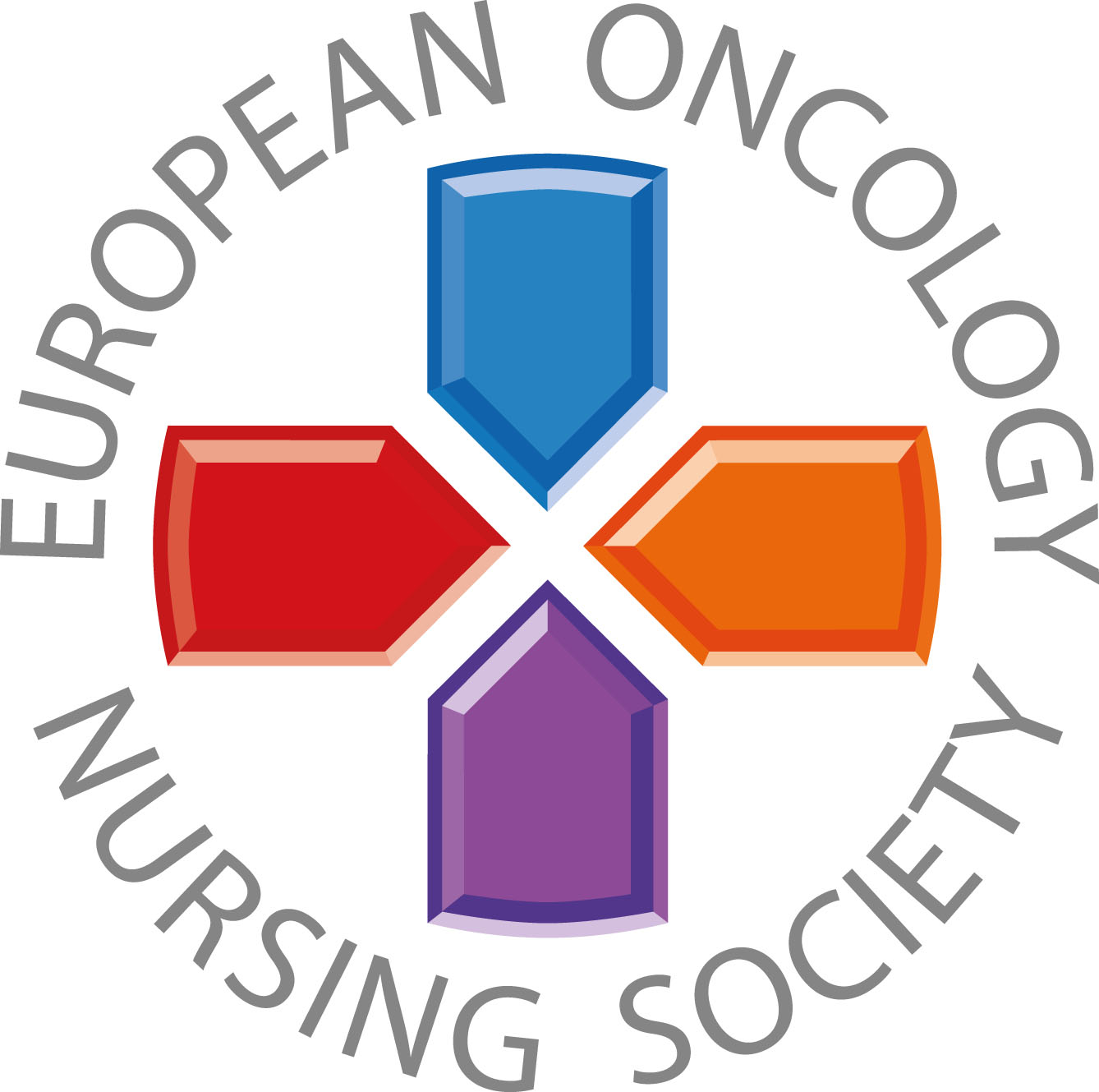 Uuri alati välja, kas sinu patsiendid suitsetavad. Paku nõu ja abi ning jätka järelkontrolliga!
#PrEvCan #CANCERCODE
PrEvCan kampaania algatas EONS ja seda viiakse läbi koostöös kampaania peamise partneri ESMOga. Rohkem infot: www.cancernurse.eu/prevcan
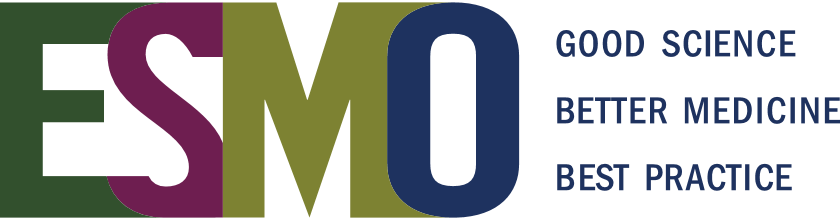 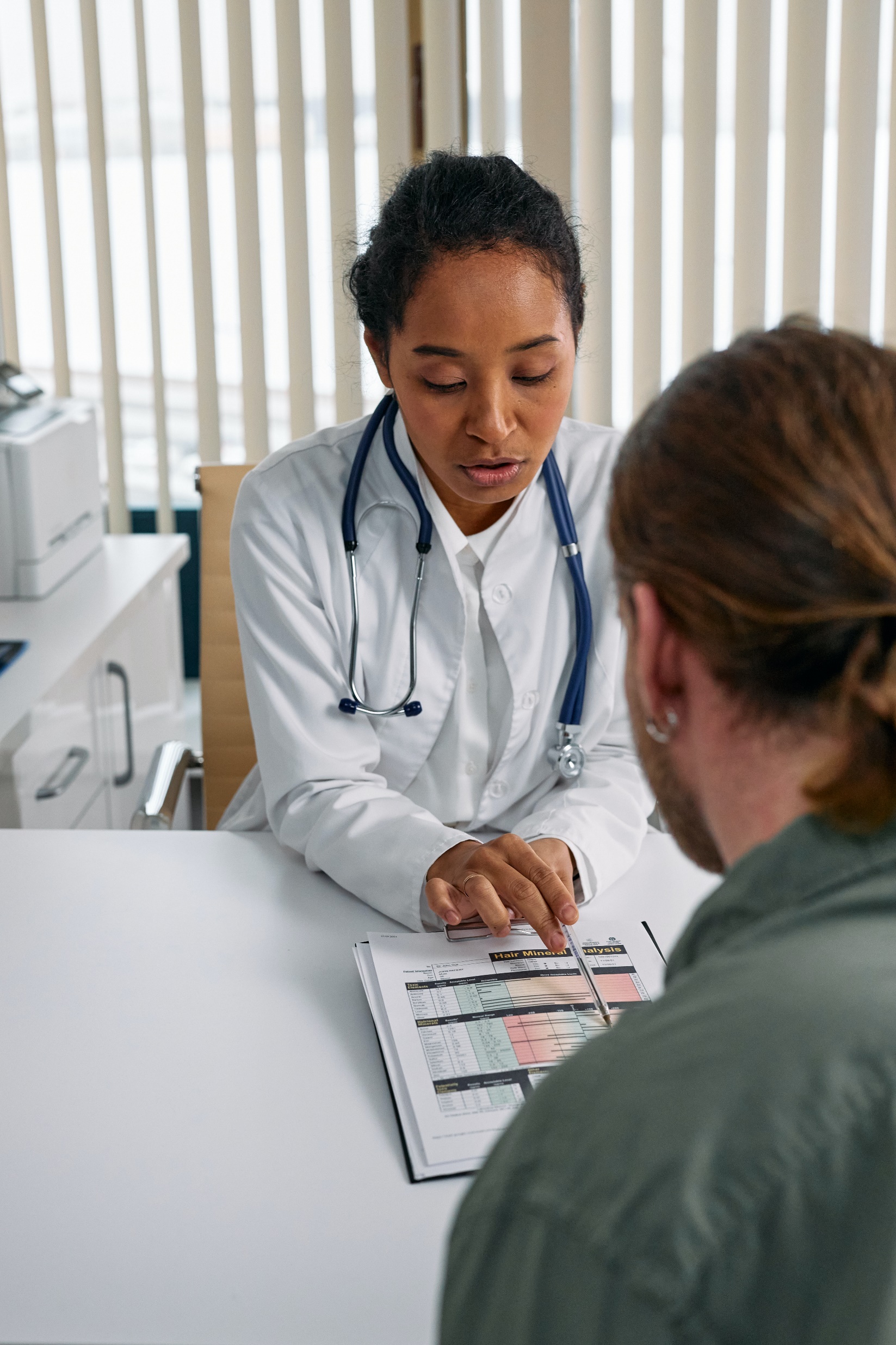 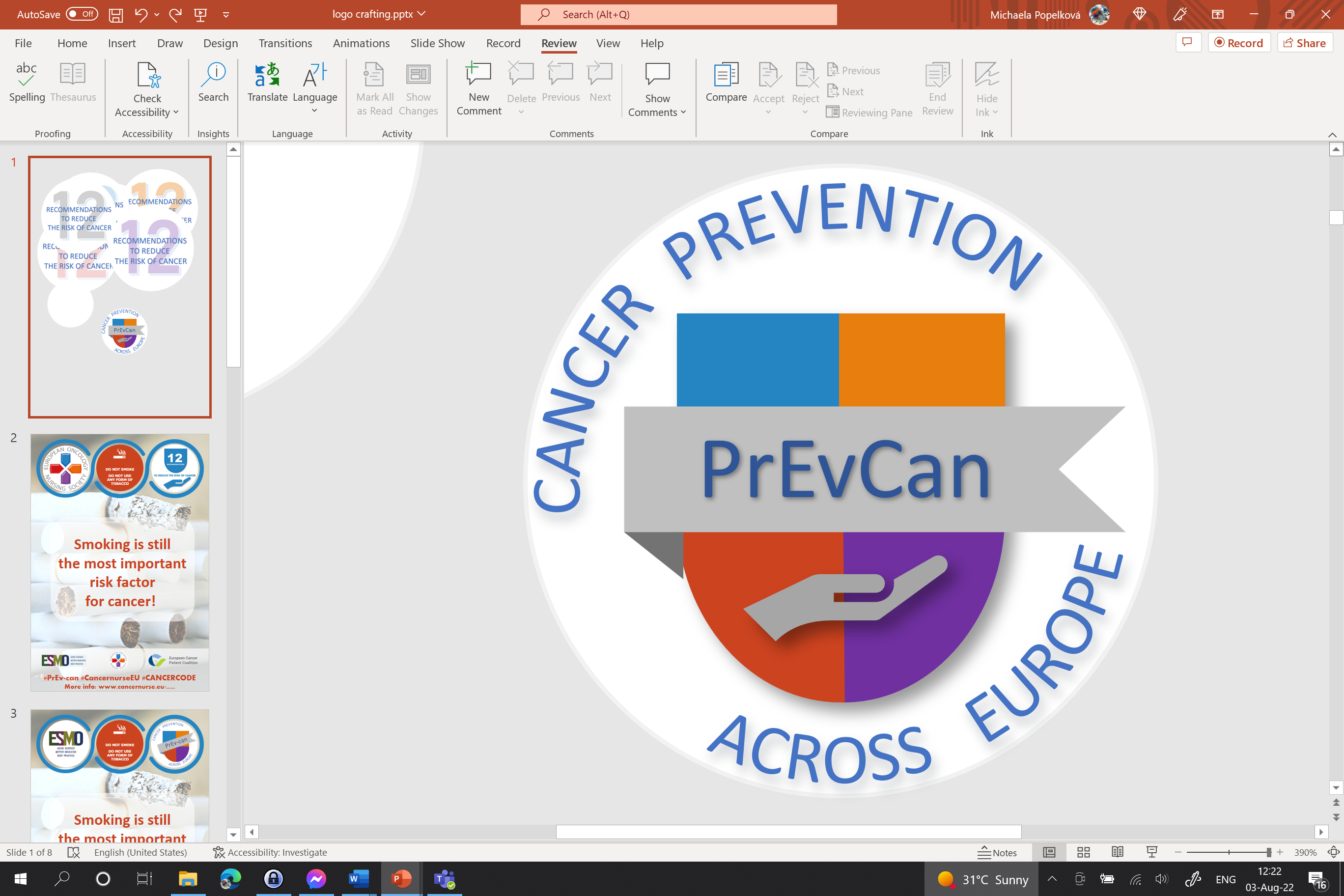 SDFGSG
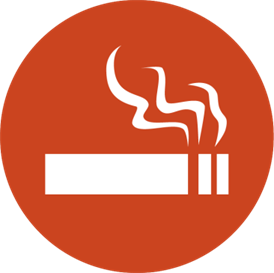 Sisesta siia oma organisatsiooni logo
ÄRA SUITSETA
cÄRA KASUTA ÜHTEGI TUBAKATOODET
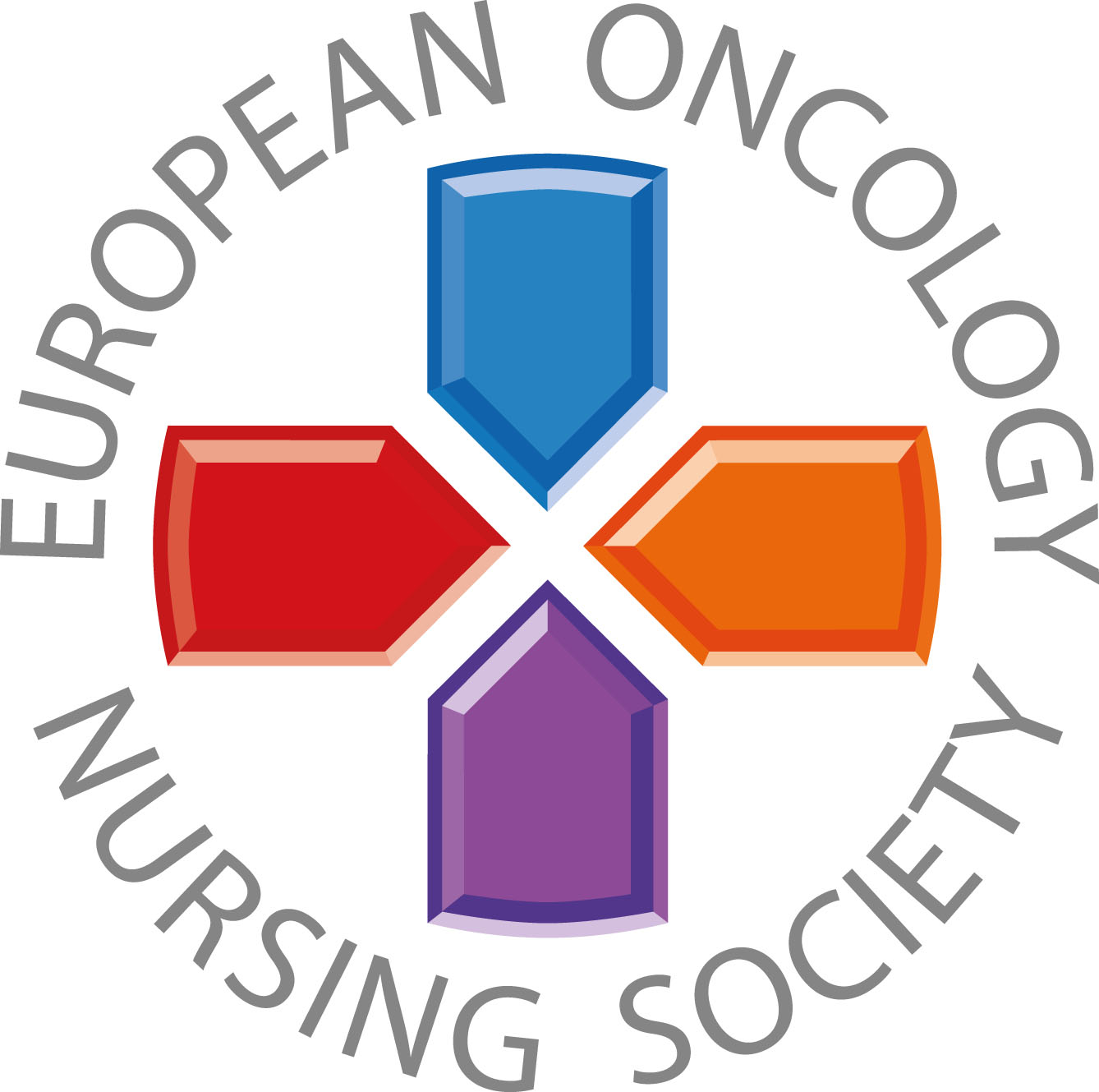 Toetu tõenduspõhistele suitsetamisest loobumise teenustele
#PrEvCan #CANCERCODE
PrEvCan kampaania algatas EONS ja seda viiakse läbi koostöös kampaania peamise partneri ESMOga. Rohkem infot: www.cancernurse.eu/prevcan
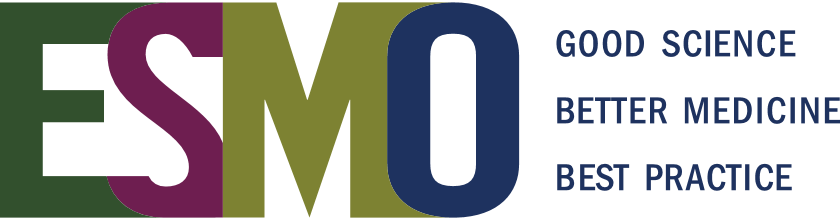 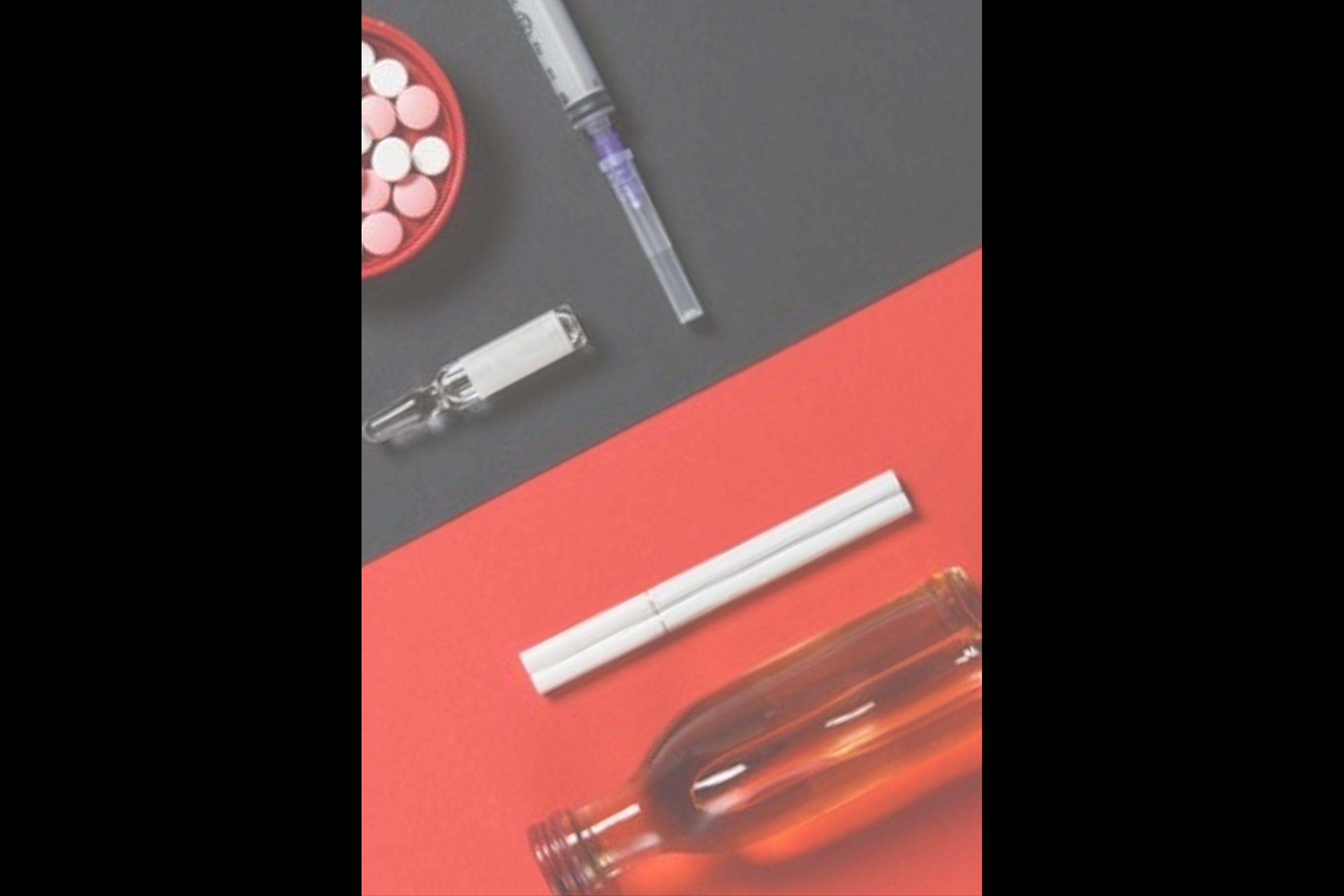 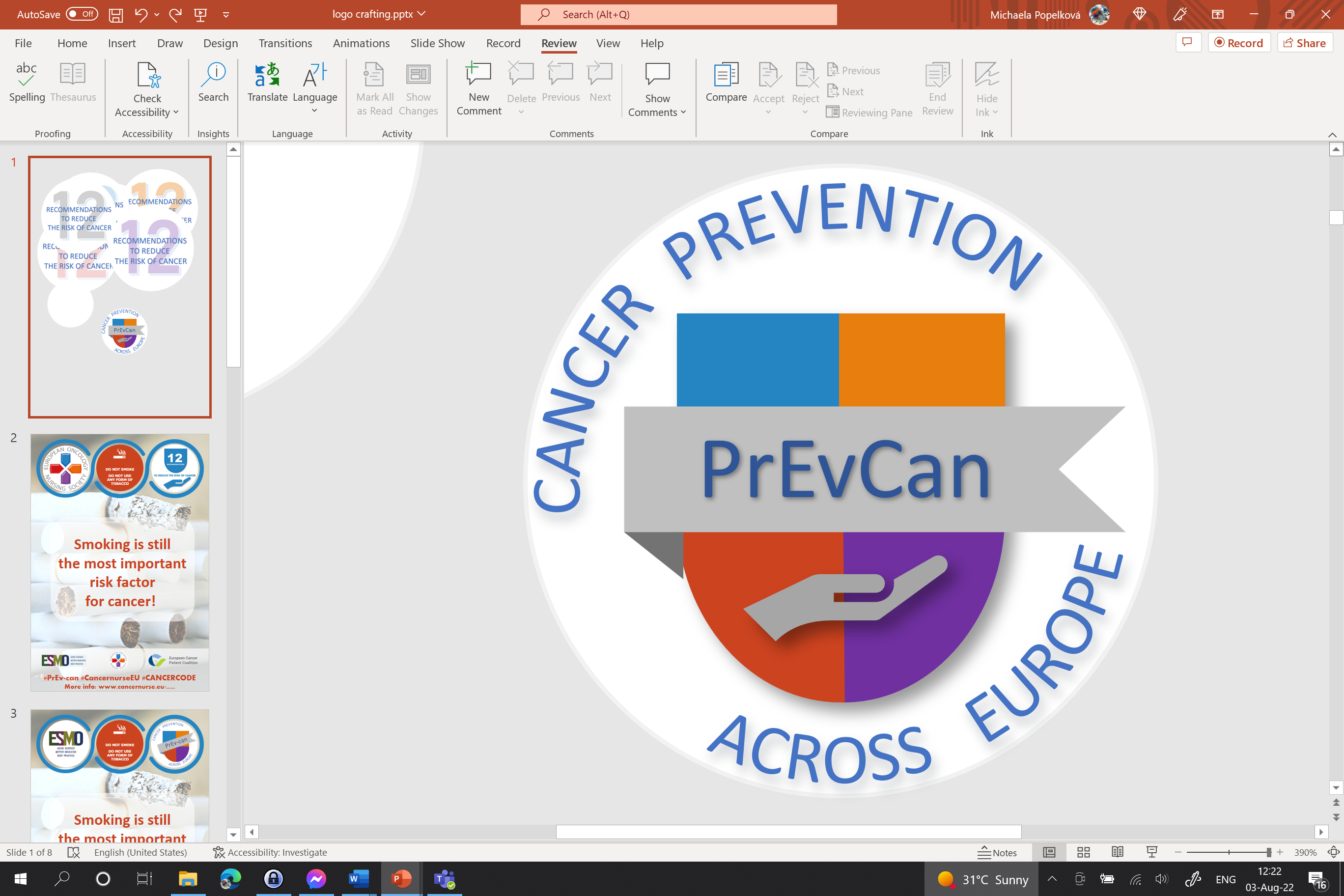 SDFGSG
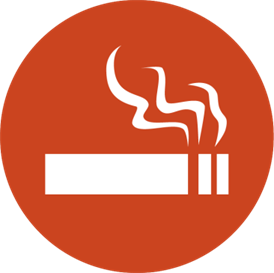 Sisesta siia oma organisatsiooni logo
ÄRA SUITSETA
cÄRA KASUTA ÜHTEGI TUBAKATOODET
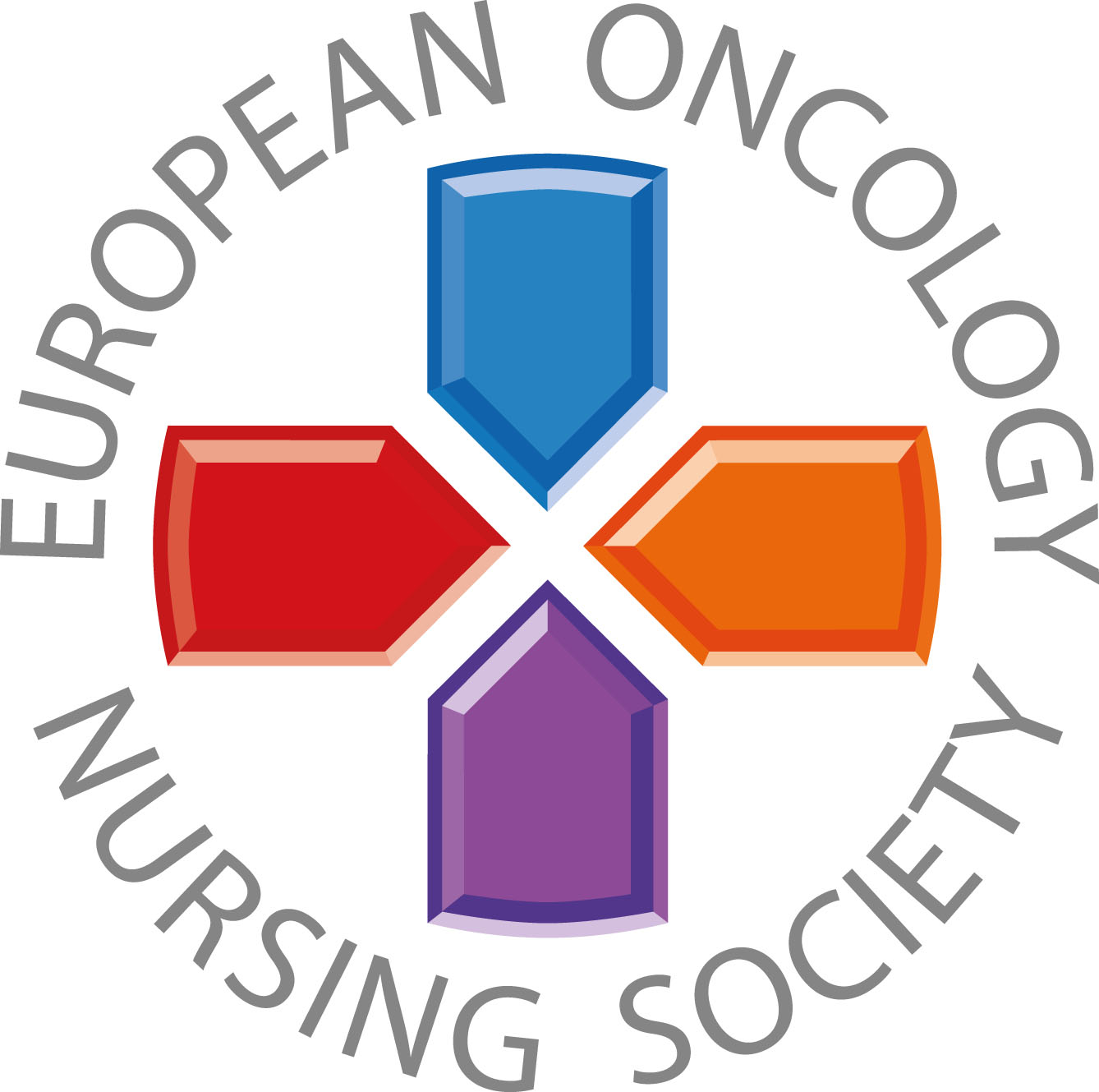 Pööra erilist tähelepanu patsientidele, kes samaaegselt kuritarvitavad narkootilisi ja psühhotroopseid aineid
#PrEvCan #CANCERCODE
PrEvCan kampaania algatas EONS ja seda viiakse läbi koostöös kampaania peamise partneri ESMOga. Rohkem infot: www.cancernurse.eu/prevcan
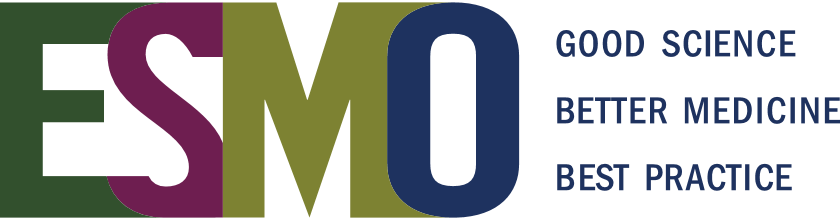 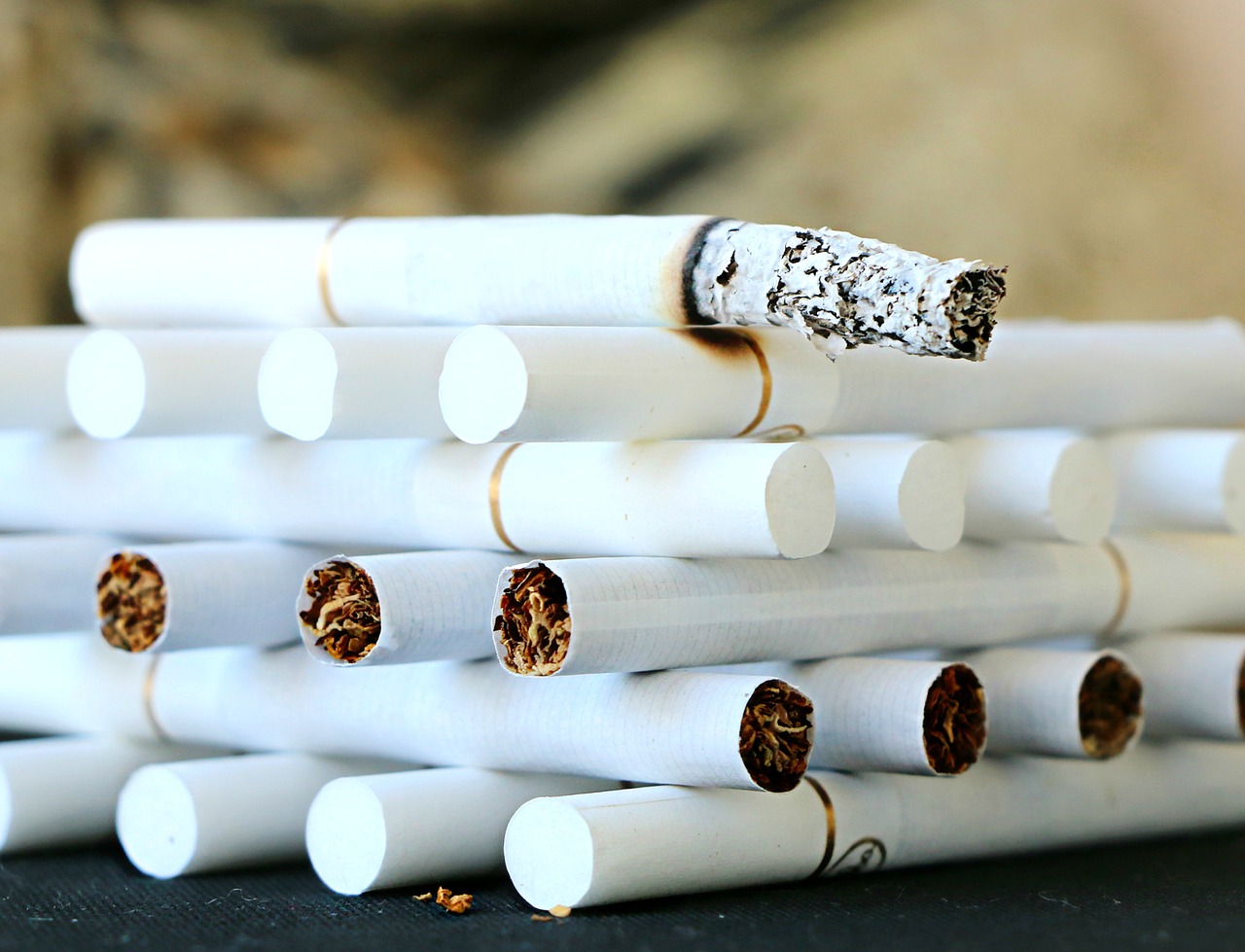 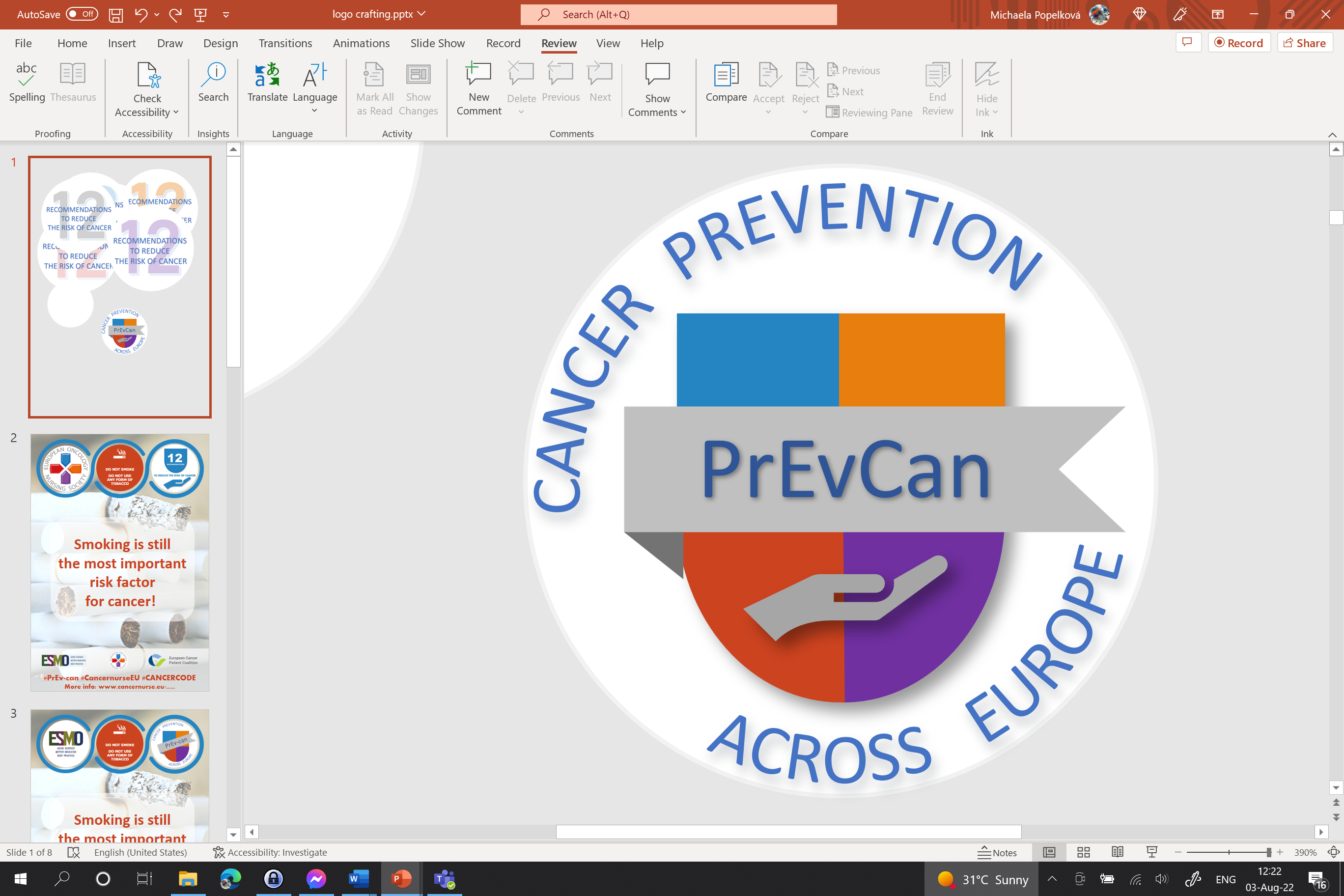 SDFGSG
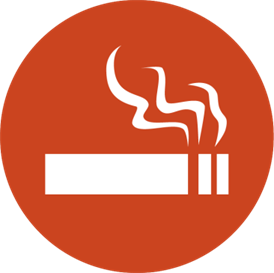 Sisesta siia oma organisatsiooni logo
ÄRA SUITSETA
cÄRA KASUTA ÜHTEGI TUBAKATOODET
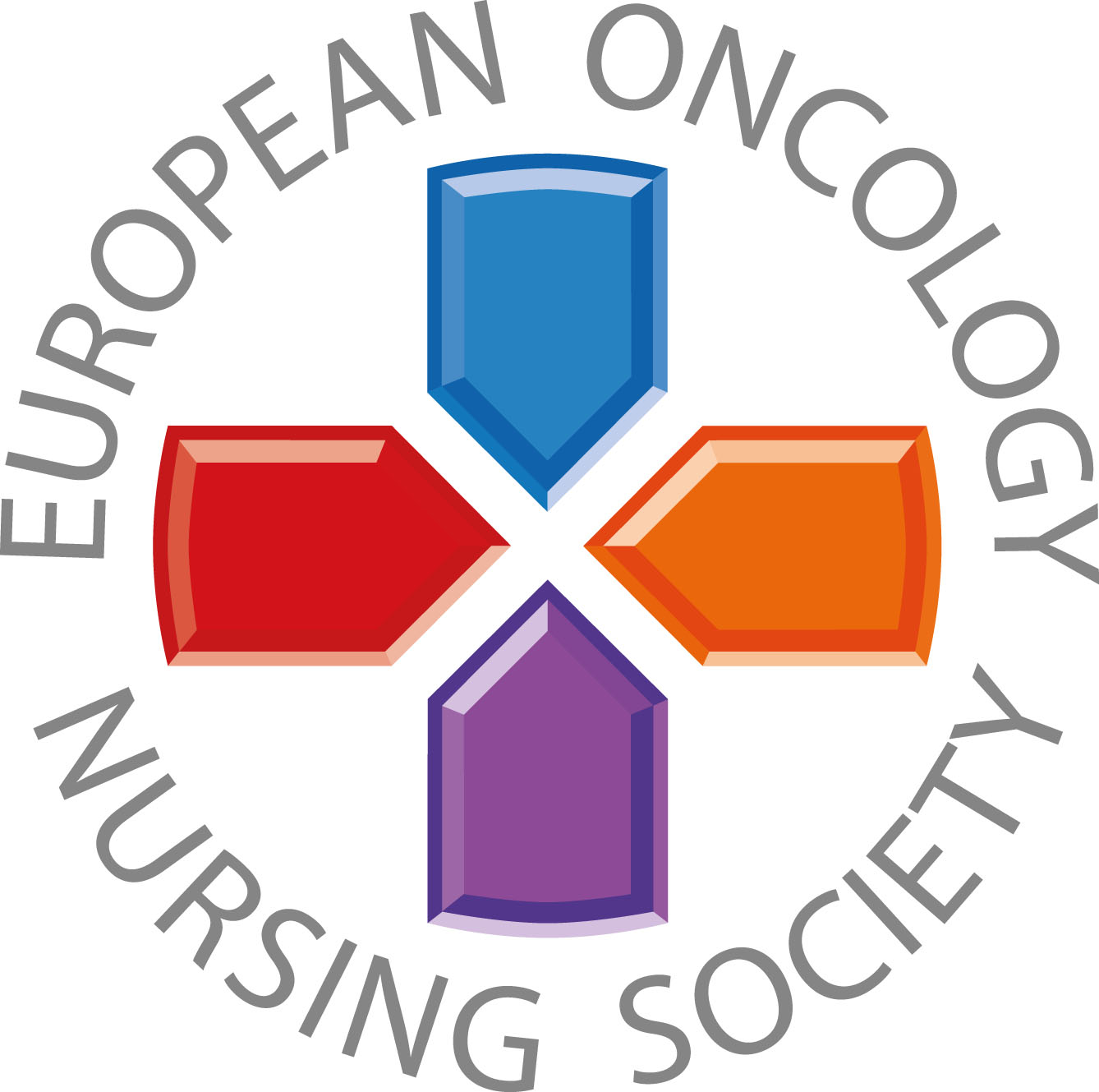 Kohandatud tekst
Lisa pilt
#PrEvCan #CANCERCODE
PrEvCan kampaania algatas EONS ja seda viiakse läbi koostöös kampaania peamise partneri ESMOga. Rohkem infot: www.cancernurse.eu/prevcan
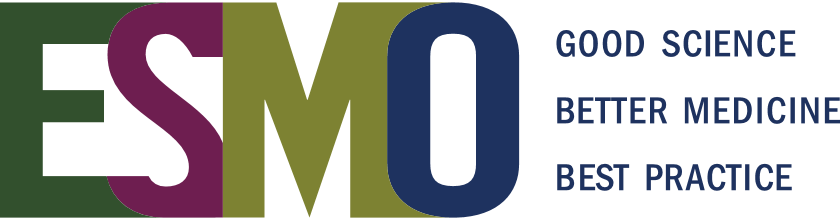